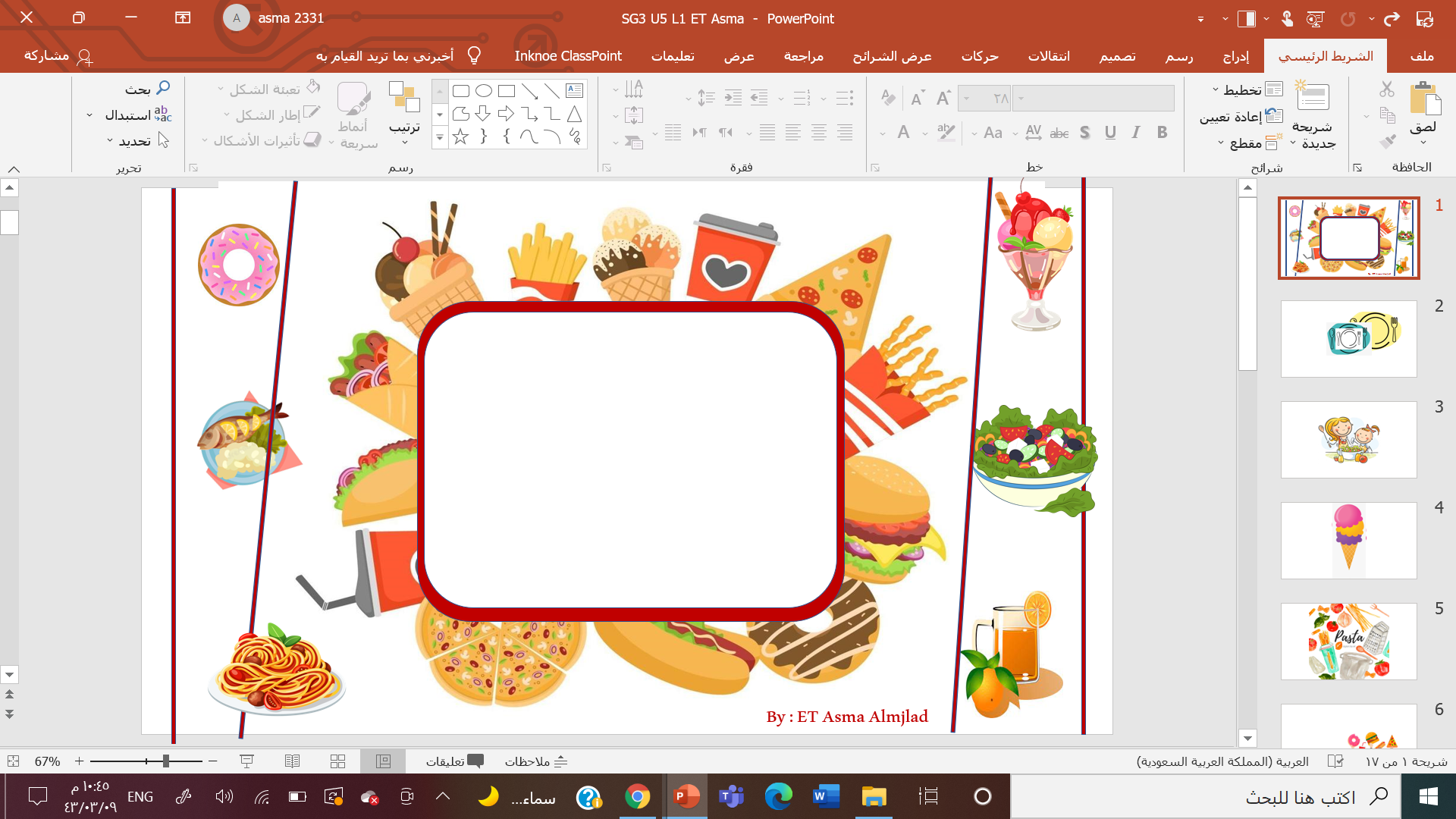 Day : Tuesday 
Date: 25/3/1445
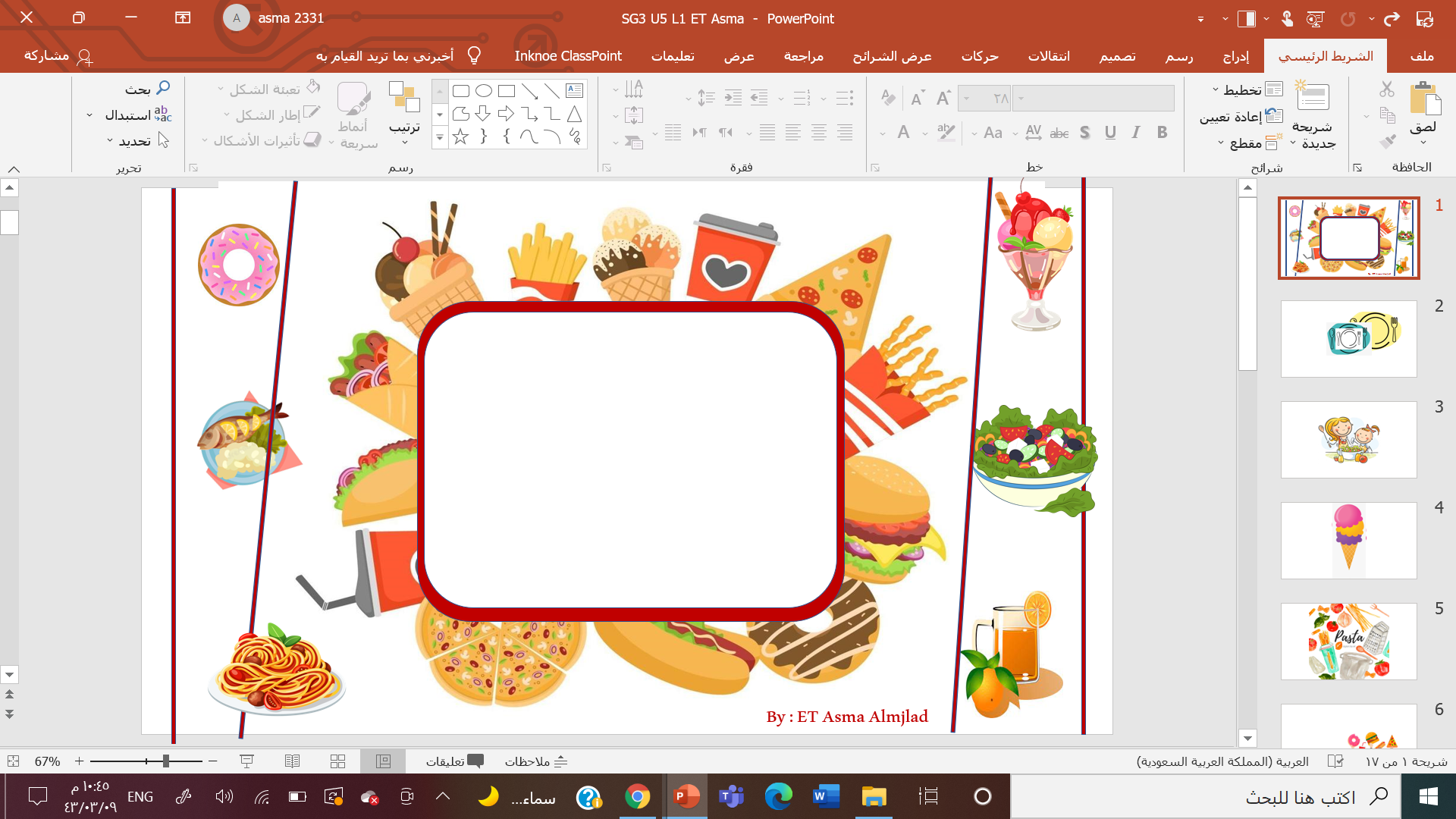 What do I need to buy?
Listen and discuss
Check Homework
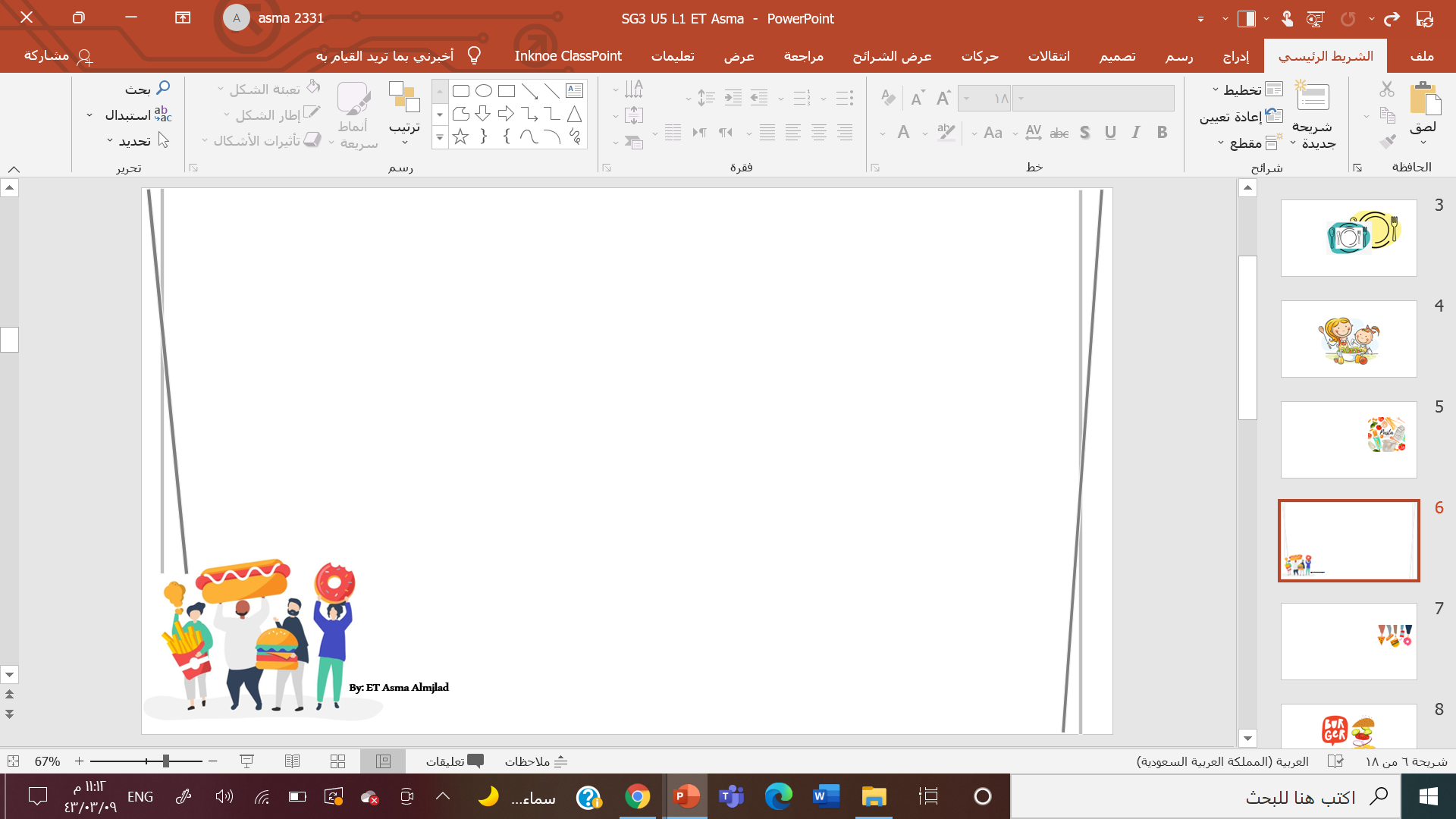 Match
1-Take your ticket and passport with you
2-He’s going to play football with his friends
3- I won’t spend a lot of money
A-  after he does his homework.
B- when I go to the shopping mall.
C- before you leave for the airport.
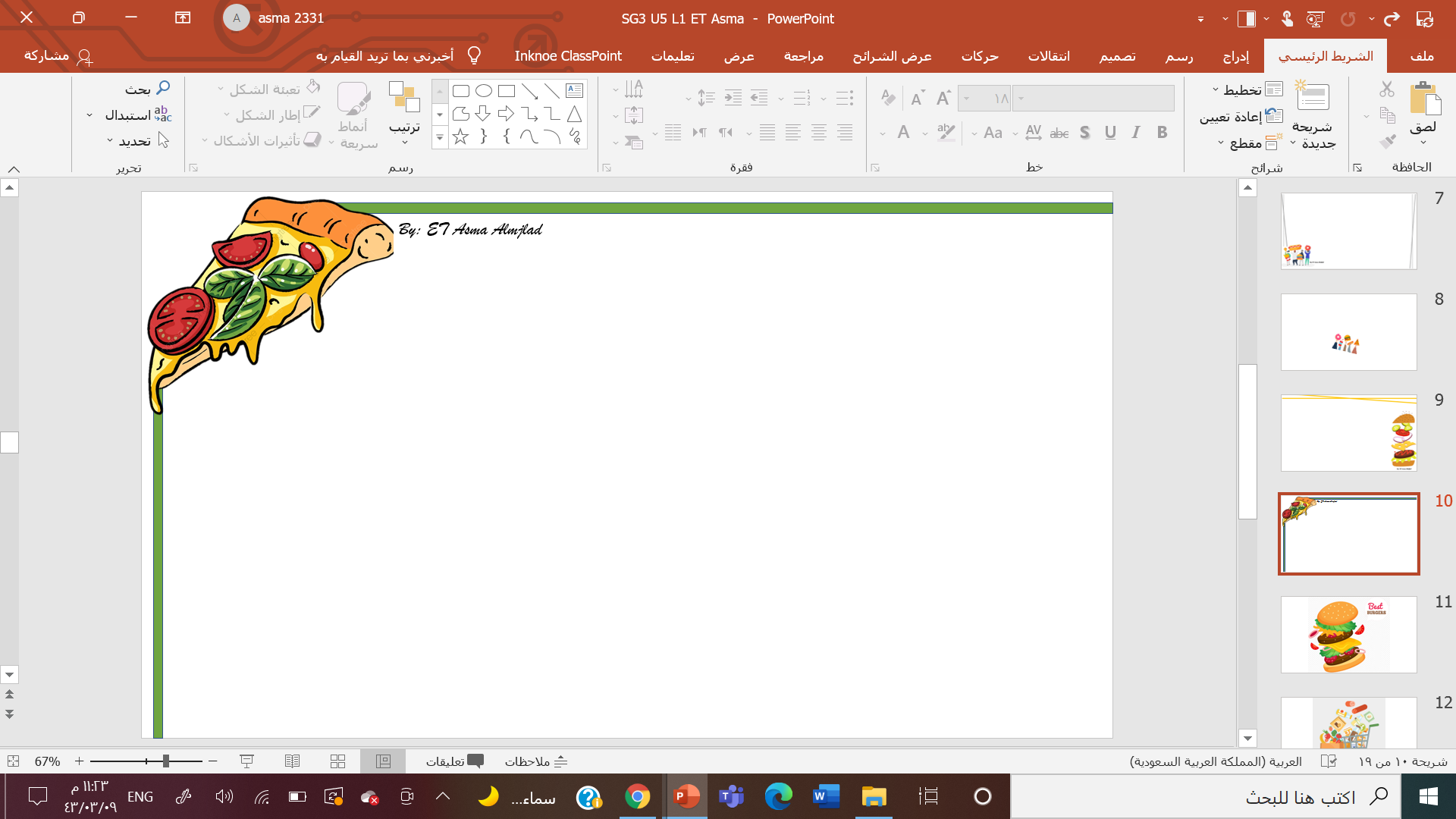 3- Richard ( makes - is marking - made ) a cake this afternoon
4-The students  ( are playing - play - played ) tennis next Friday
2-We ( are – is – am ) cooking a dinner  now.
1-I ( read – reading – am reading) a book now
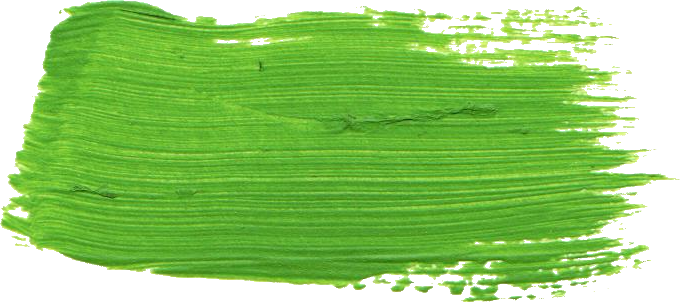 Revision
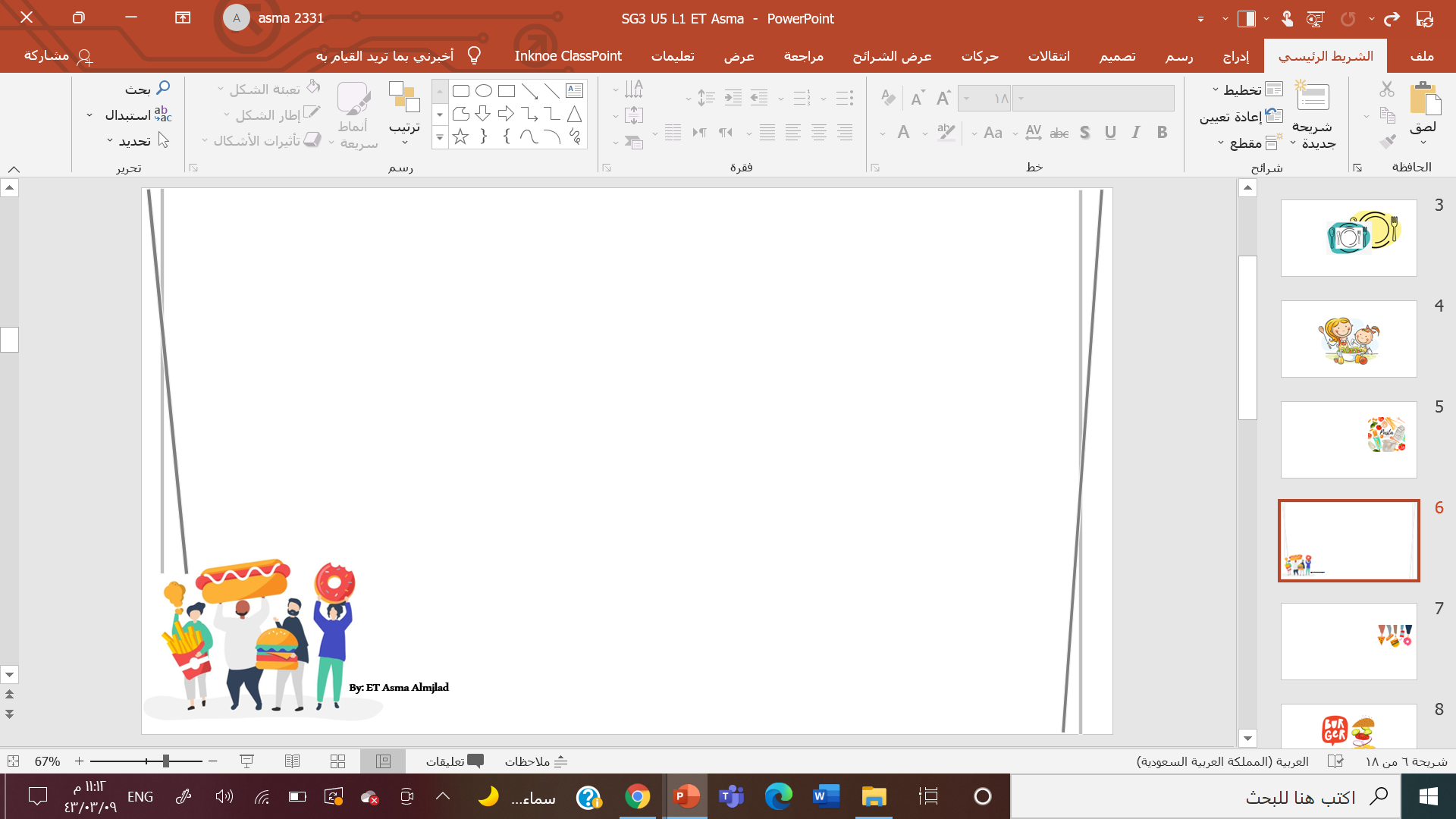 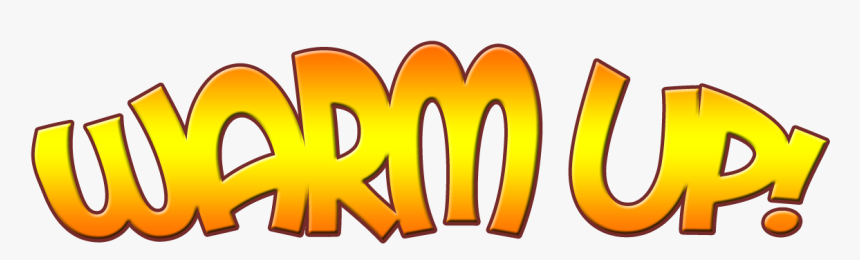 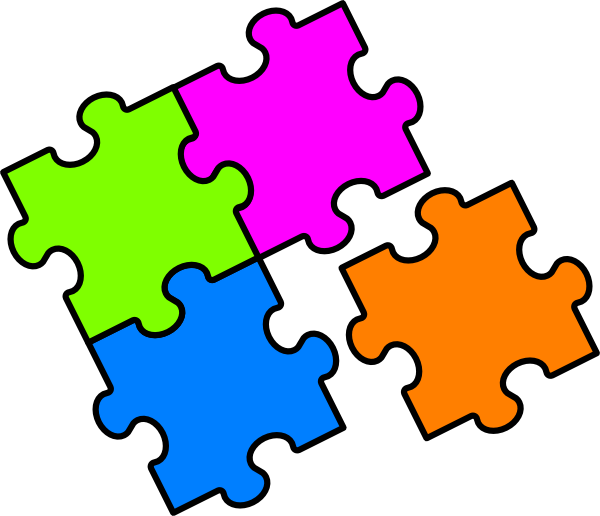 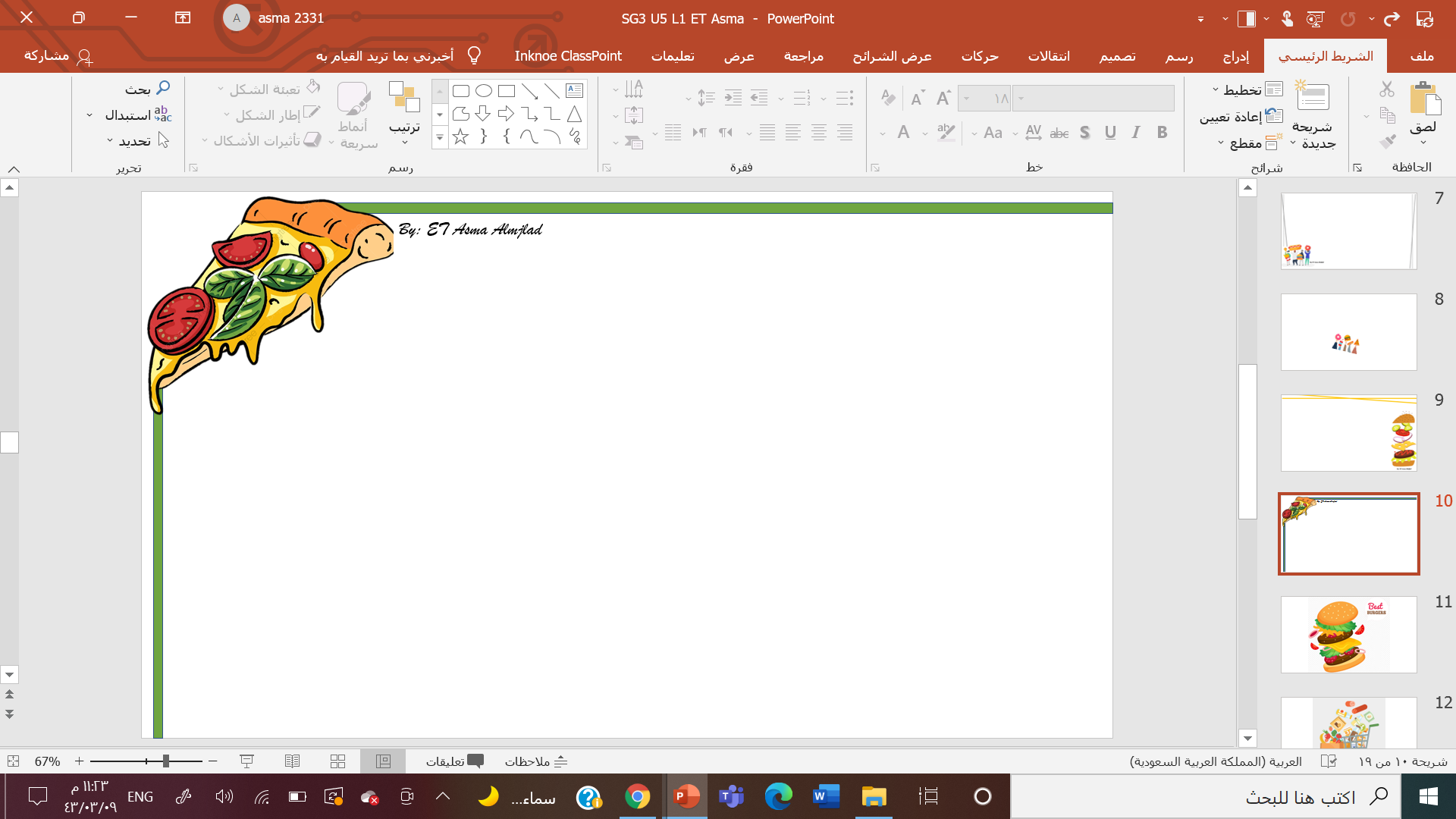 Talk about food , buying food , planning meals
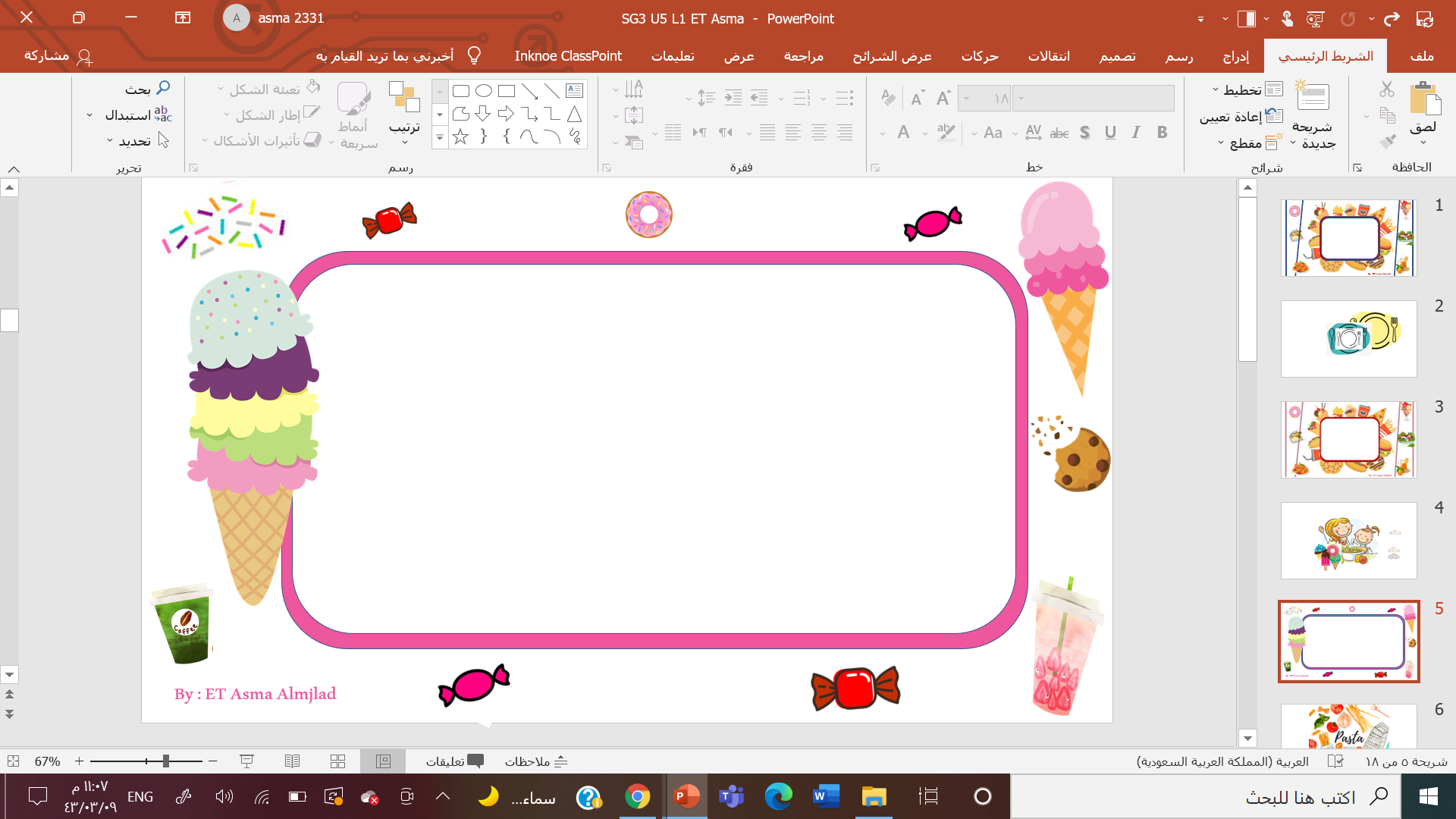 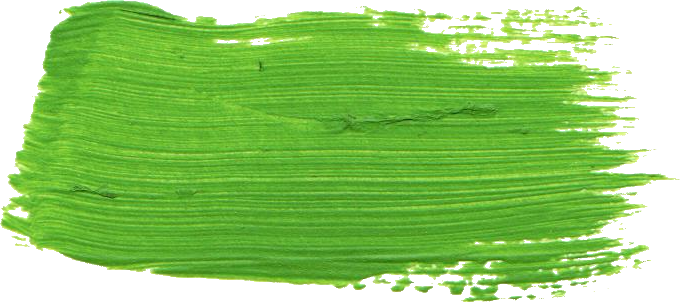 objectives
Perform a conversation talking about food shopping and describing quantities
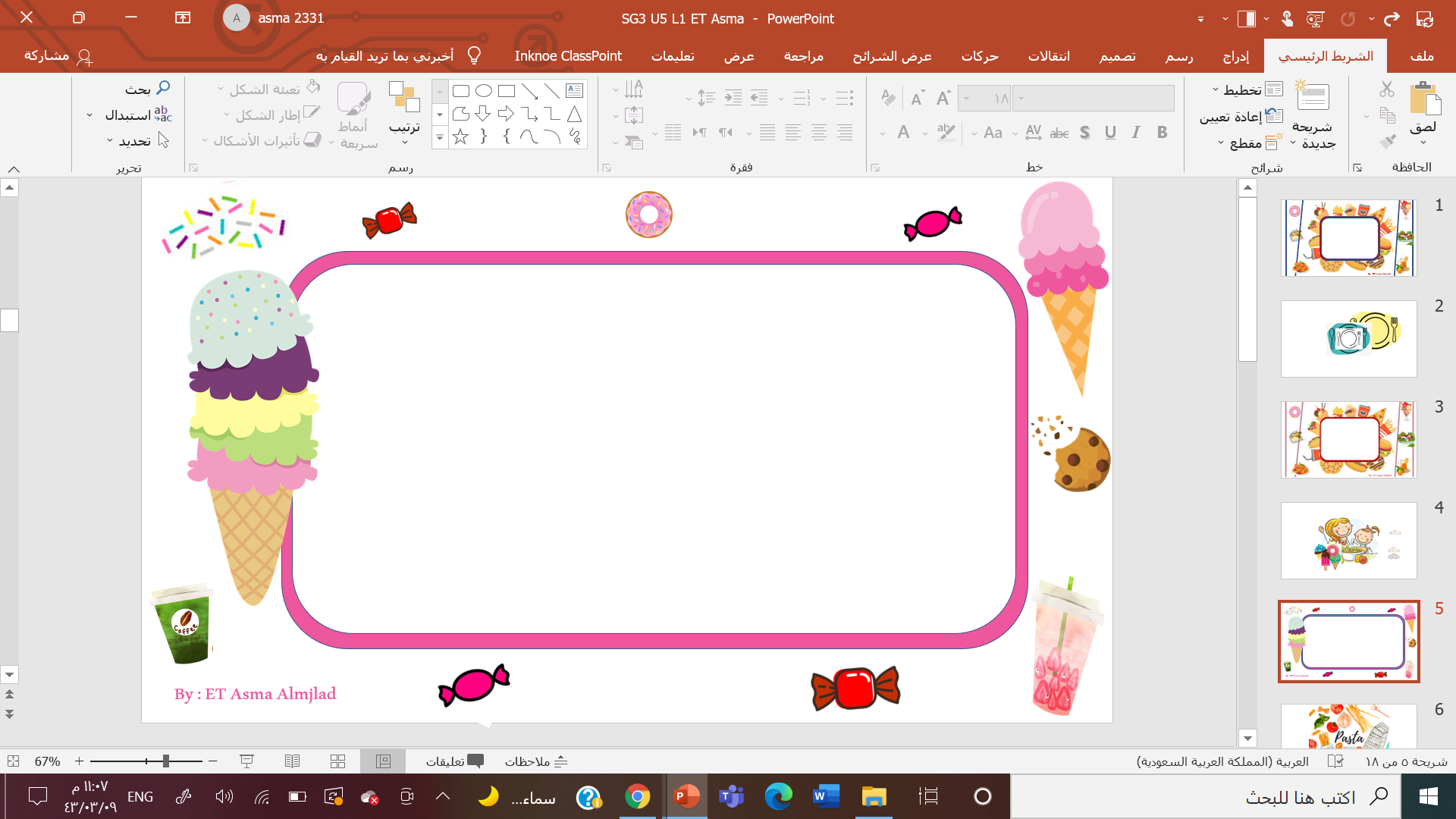 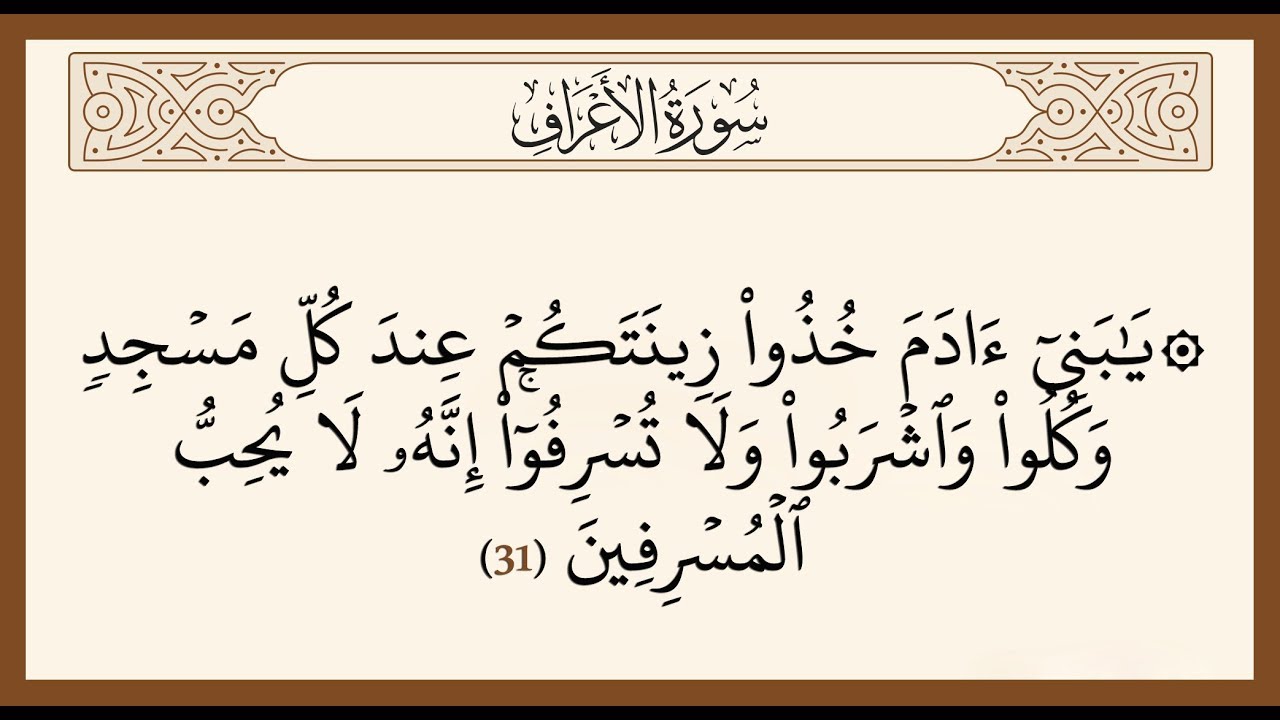 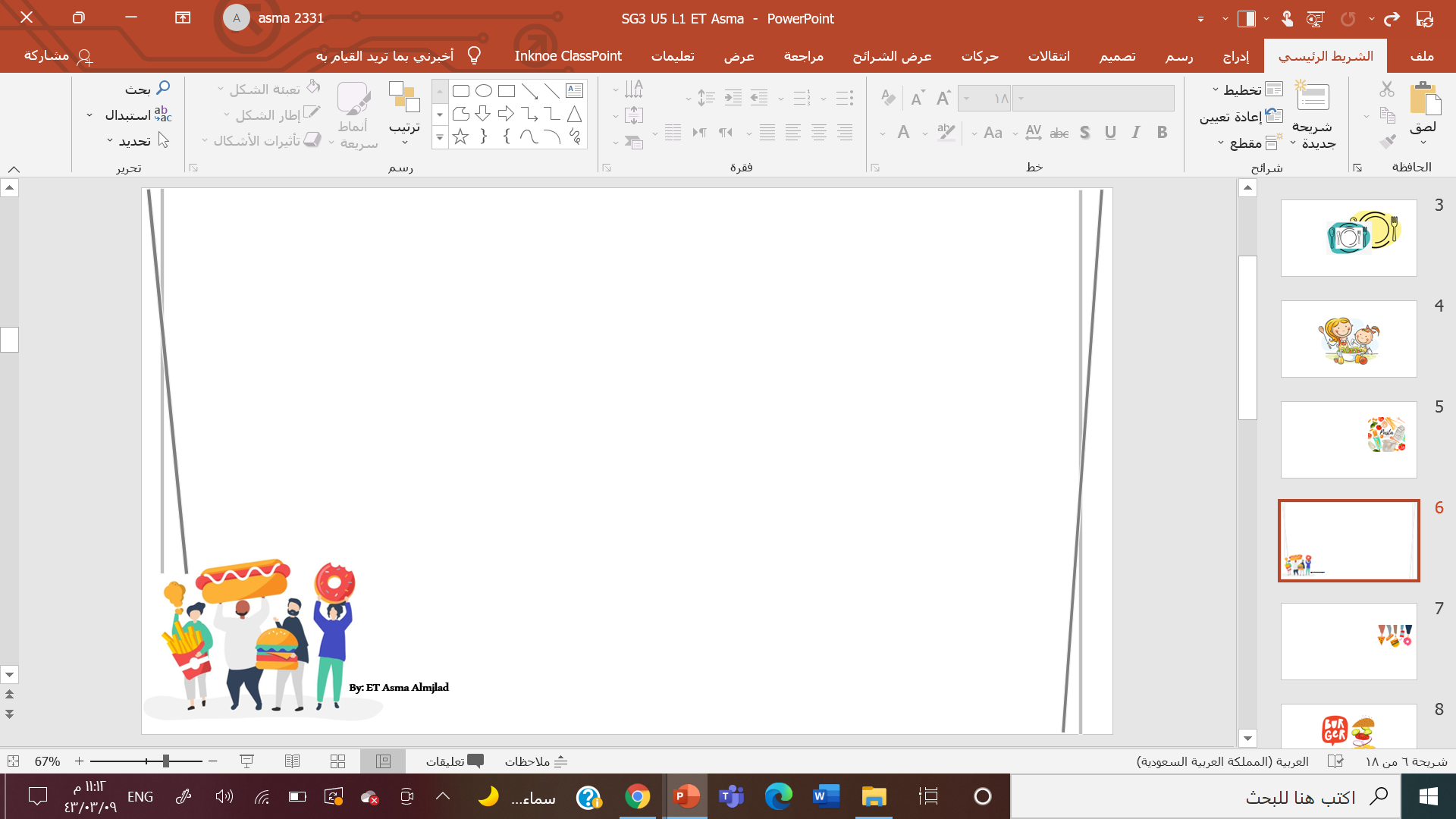 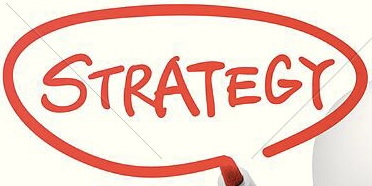 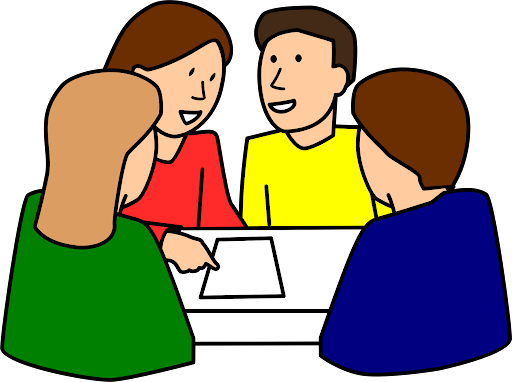 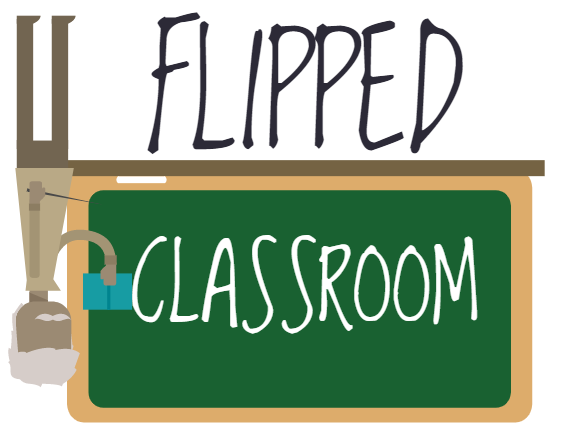 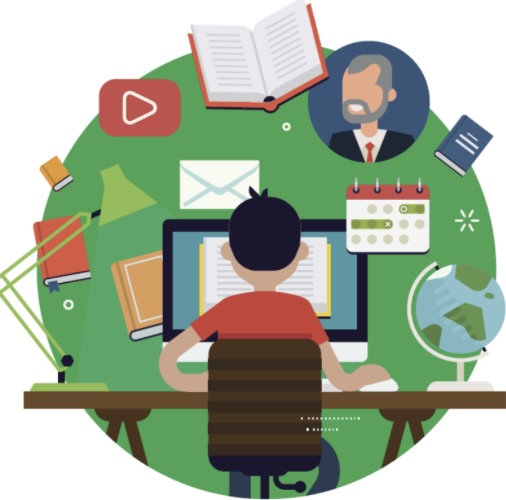 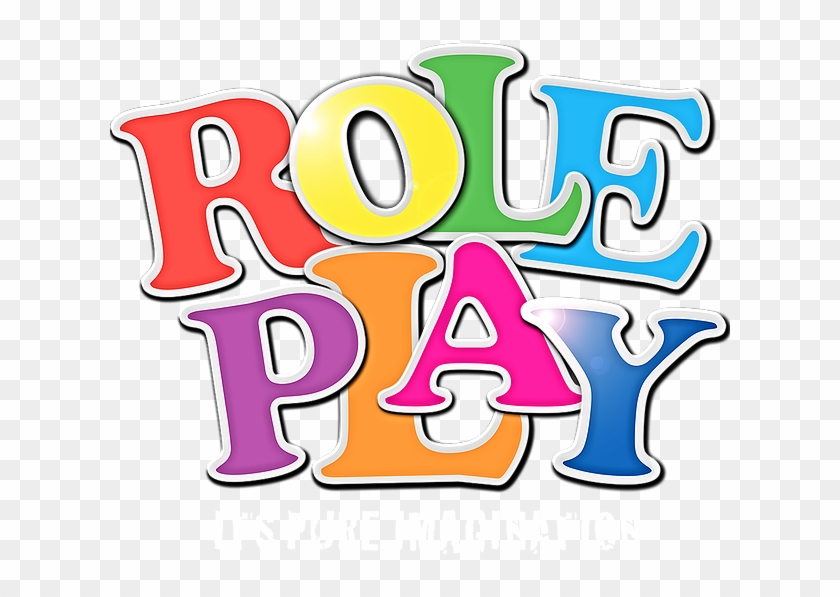 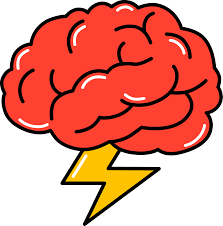 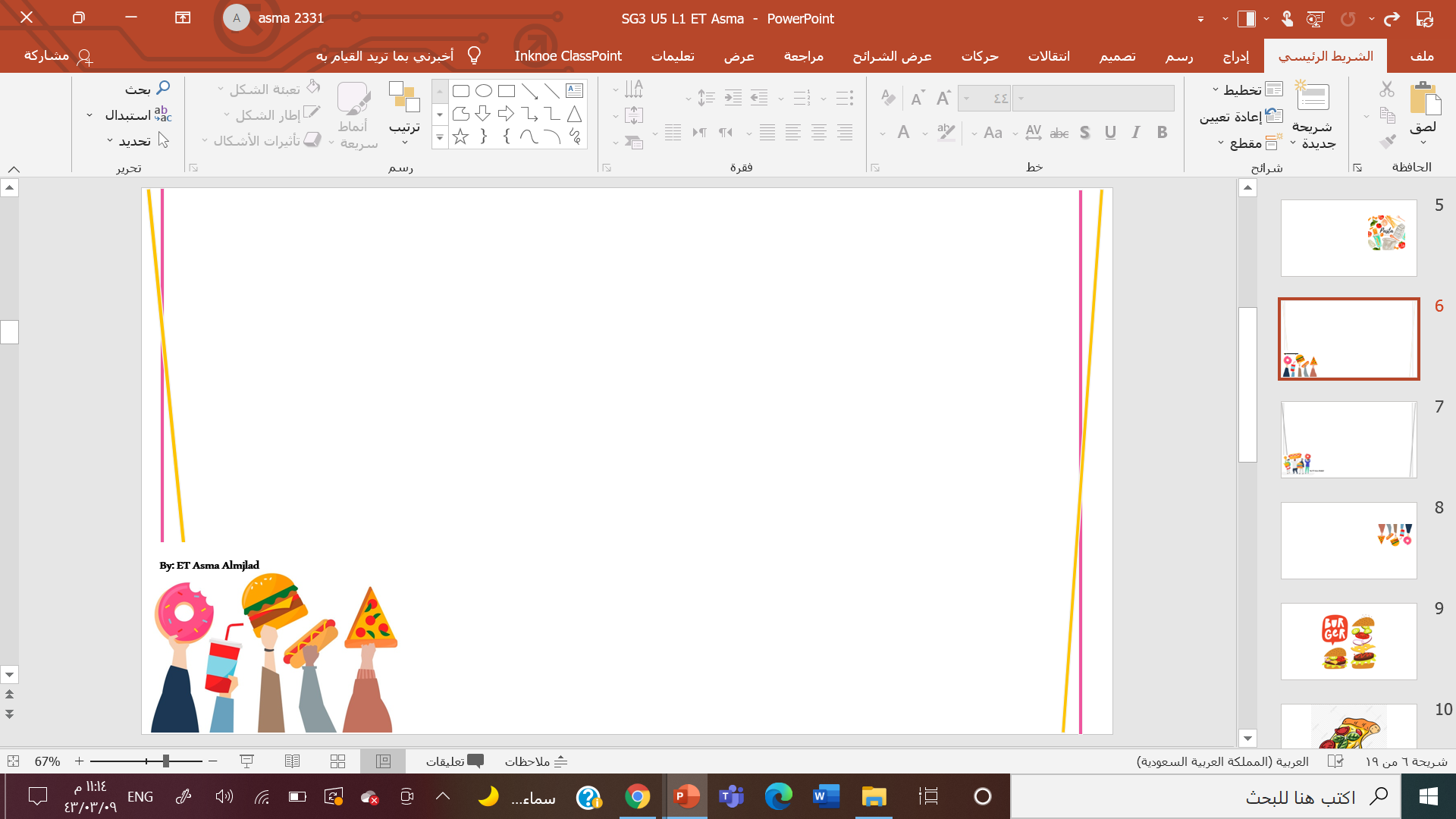 What do you usually buy?
How often do you go to the supermarket ?
Who buys the food and supplies  in your family ?
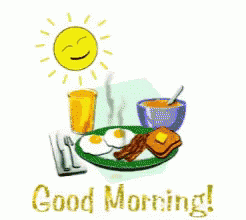 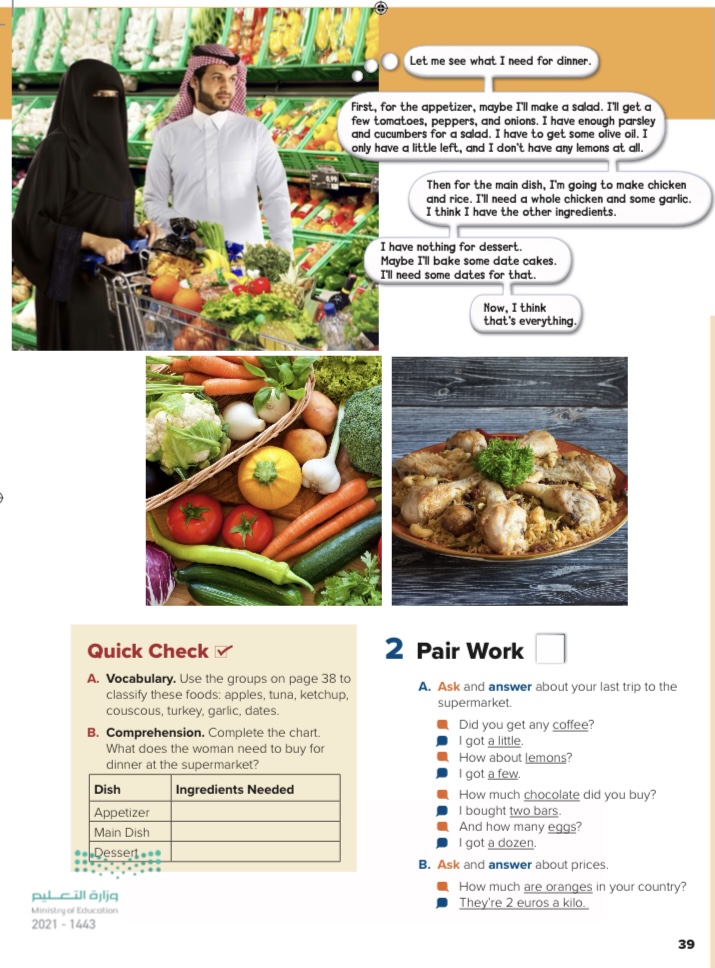 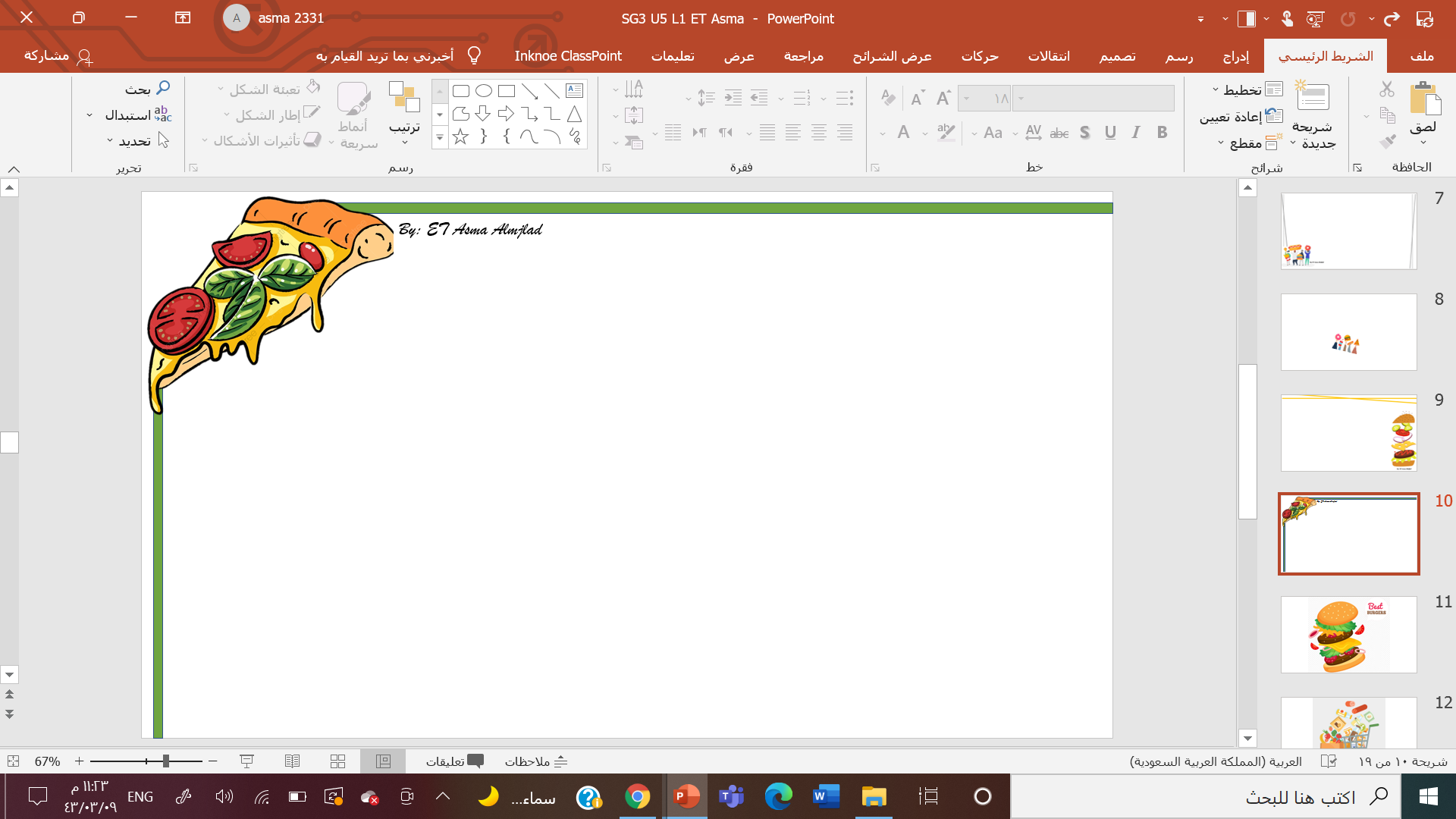 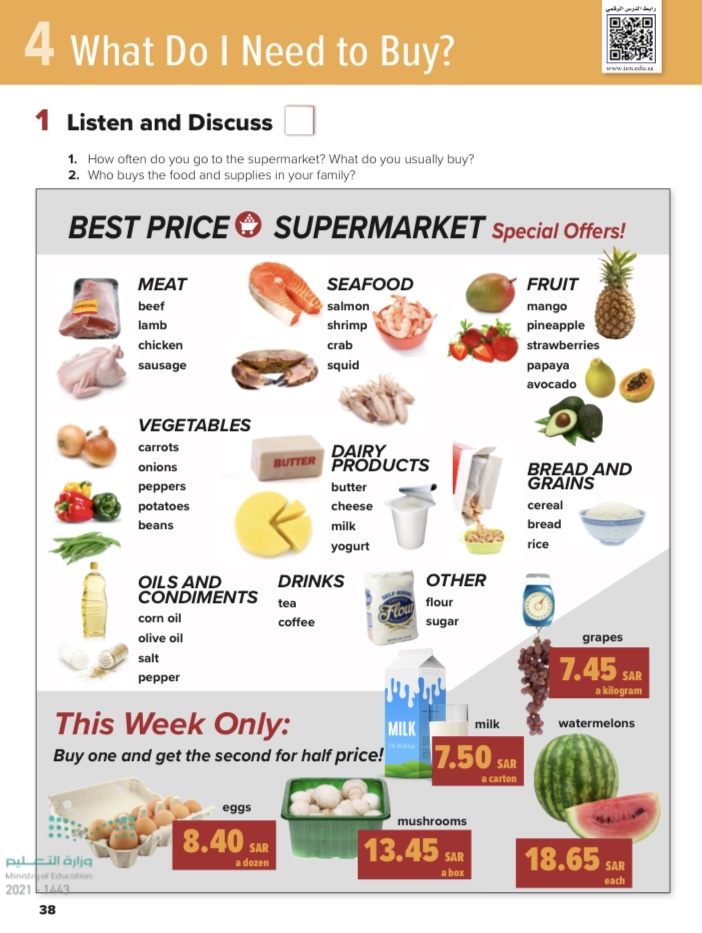 @ page 38 + 39
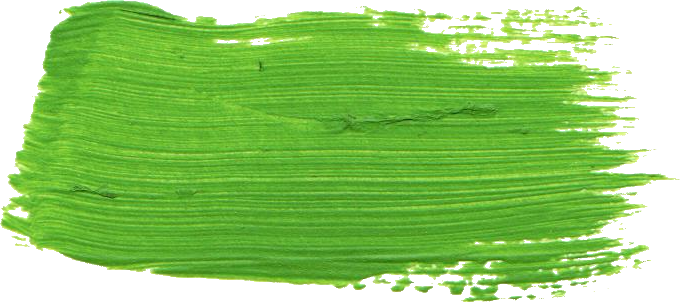 Pages 32-33
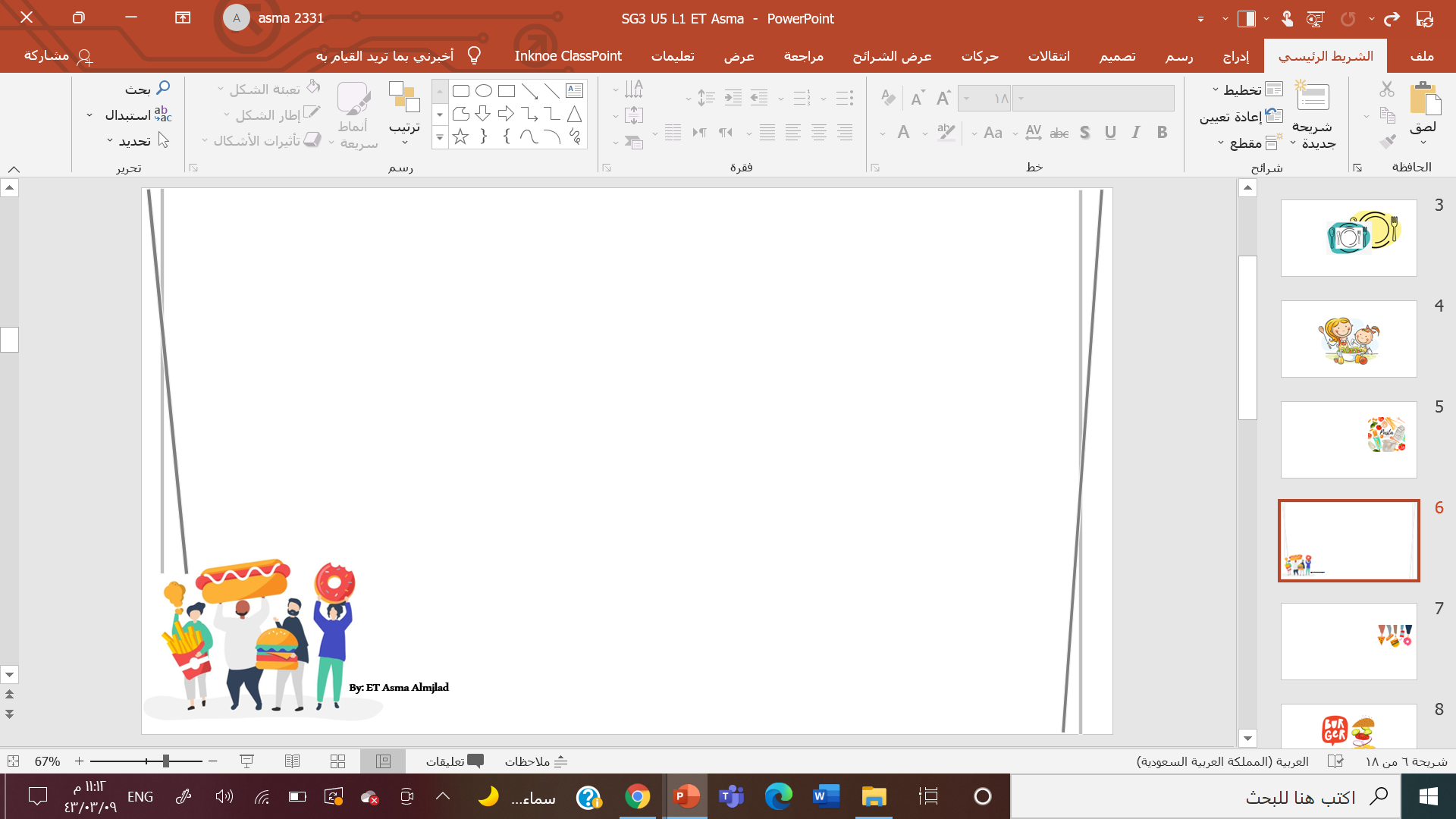 Appetizer
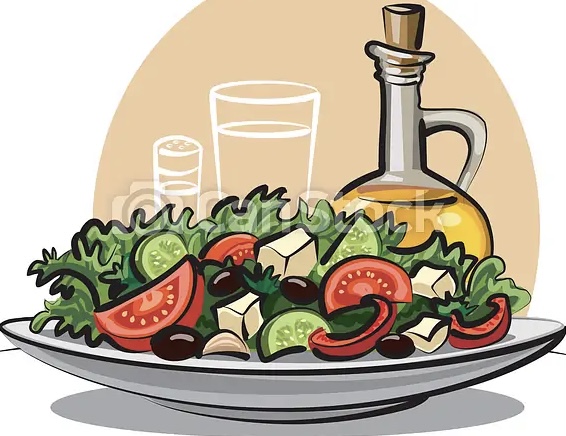 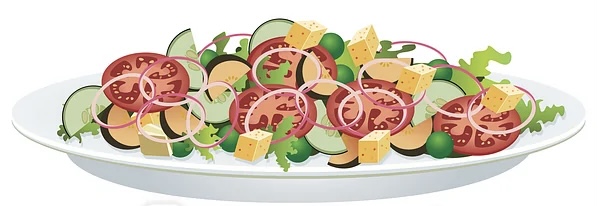 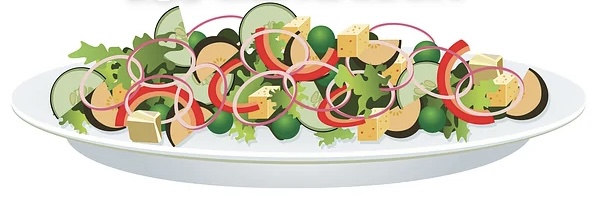 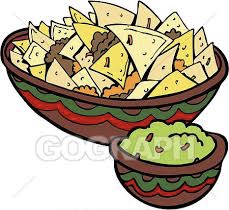 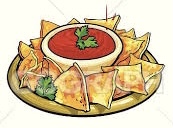 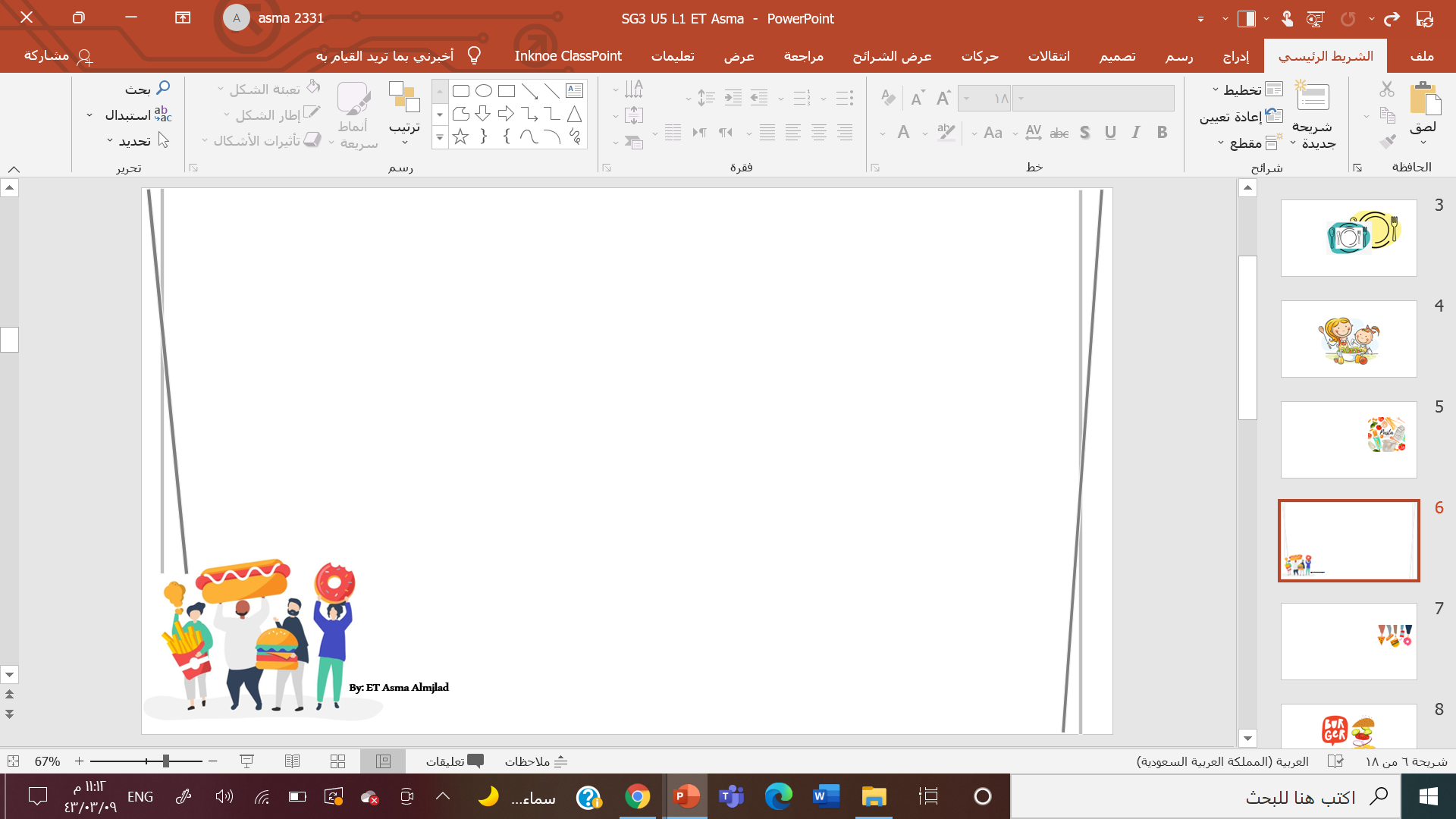 Main dish
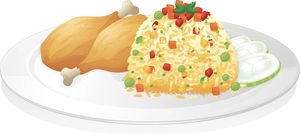 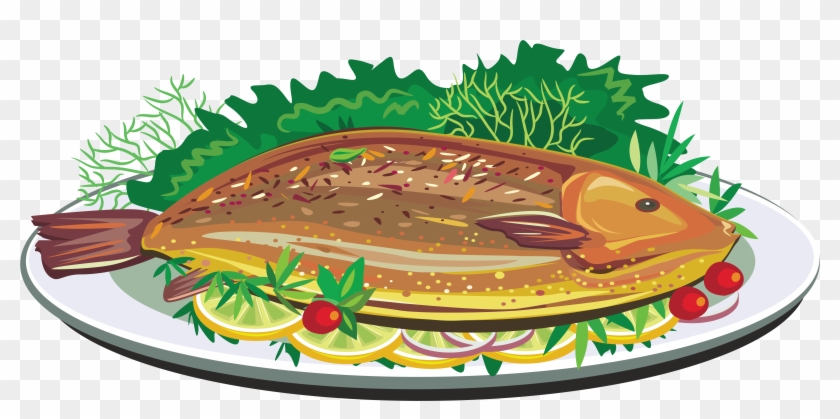 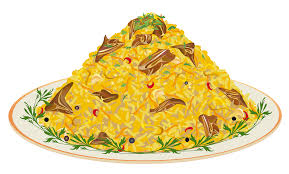 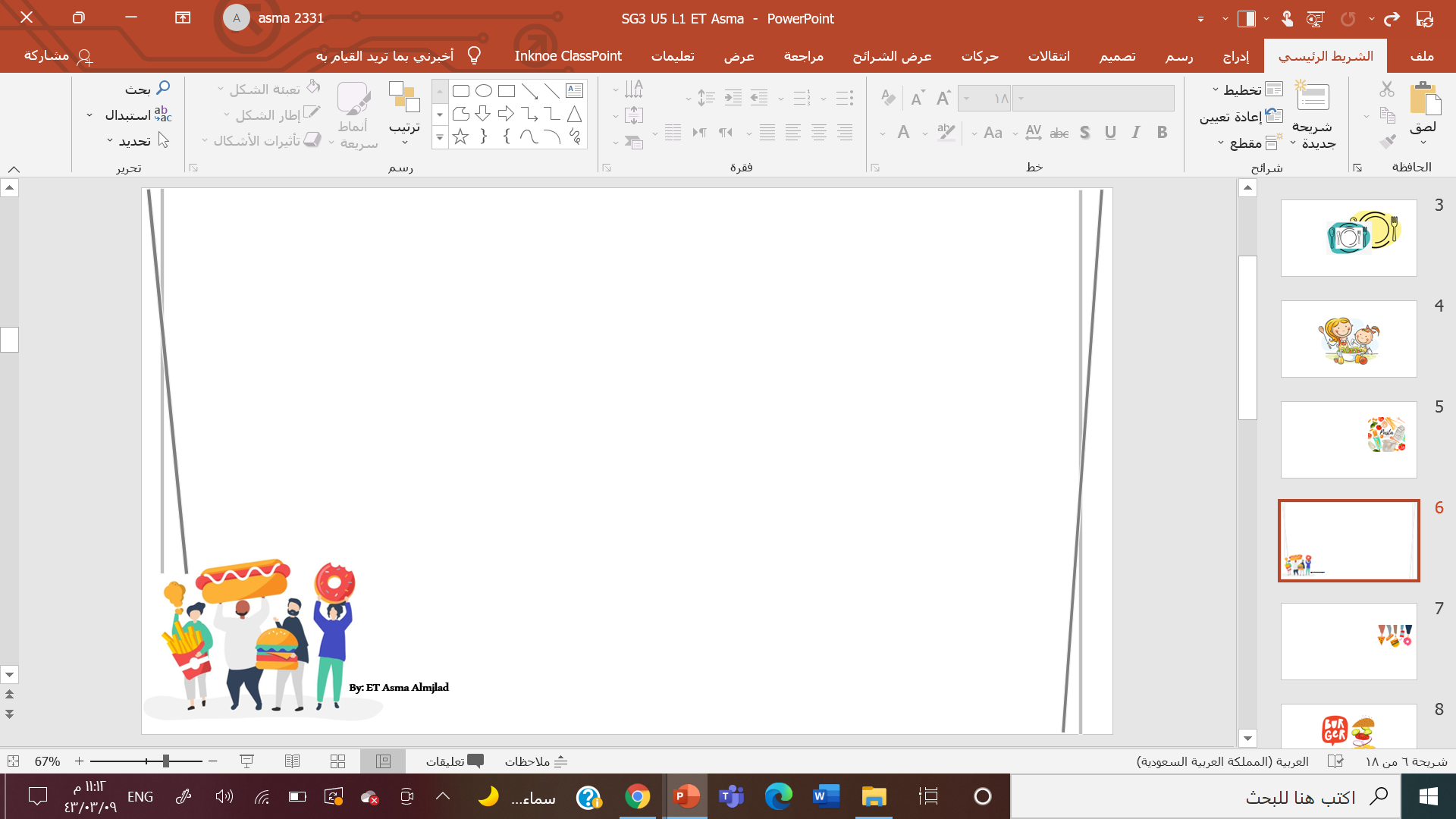 Dessert
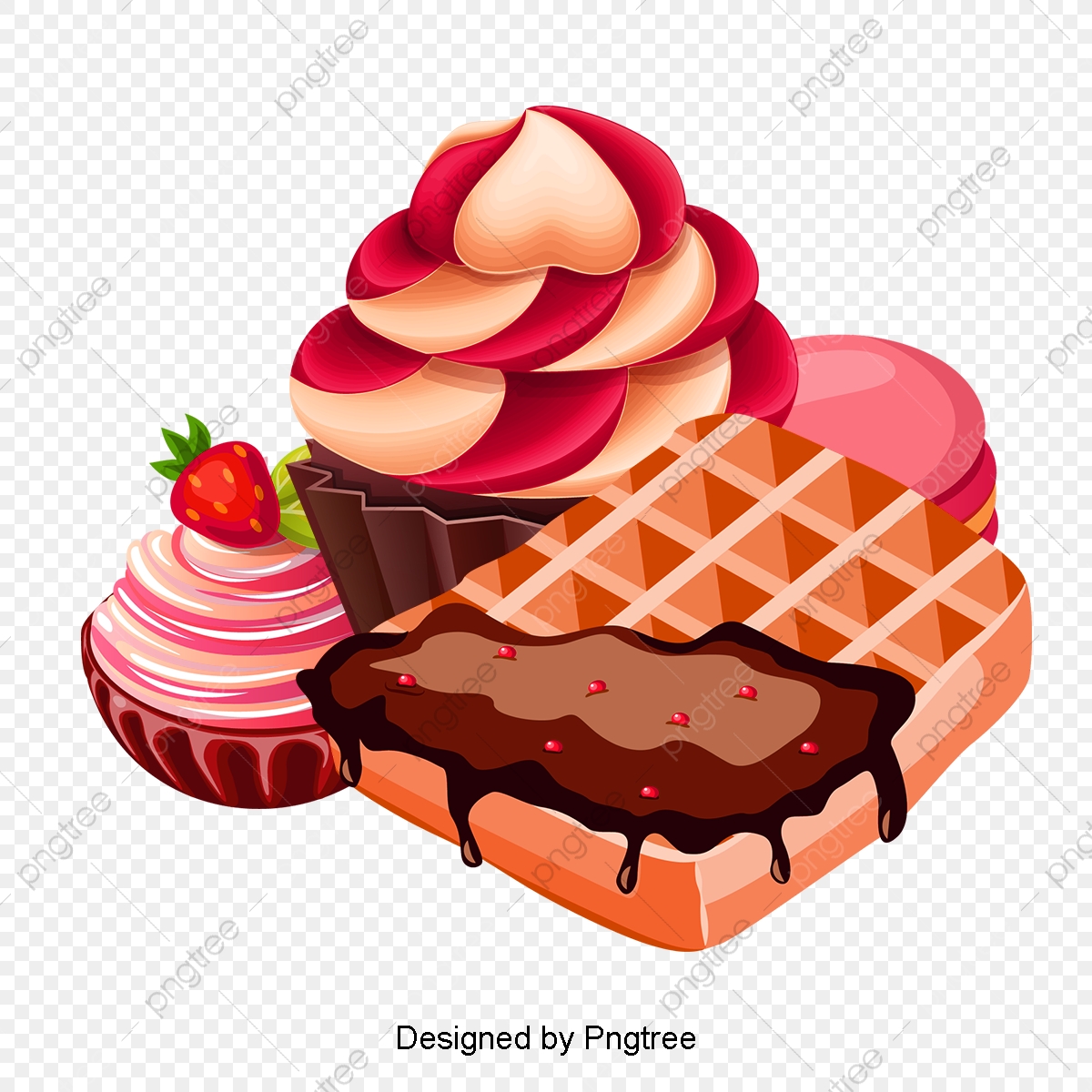 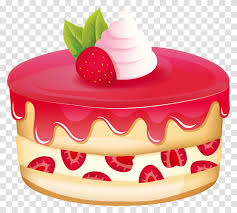 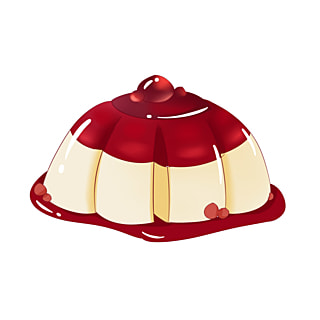 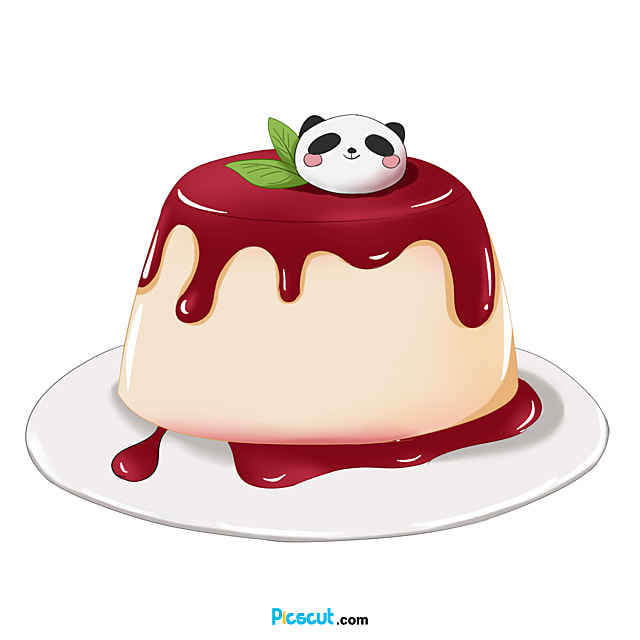 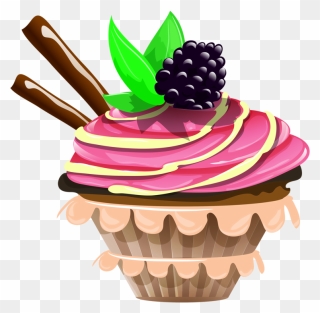 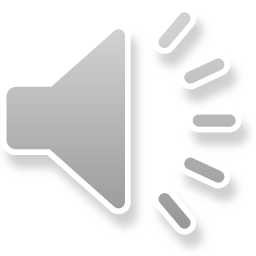 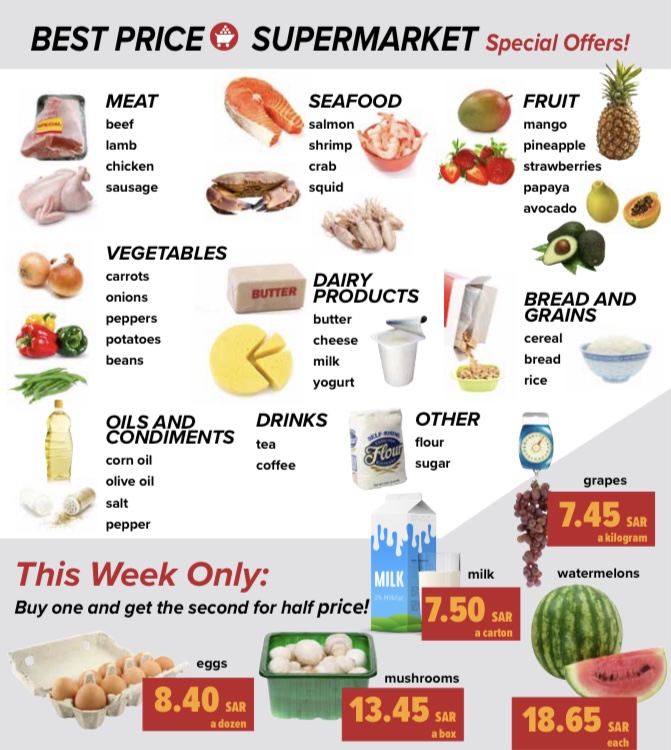 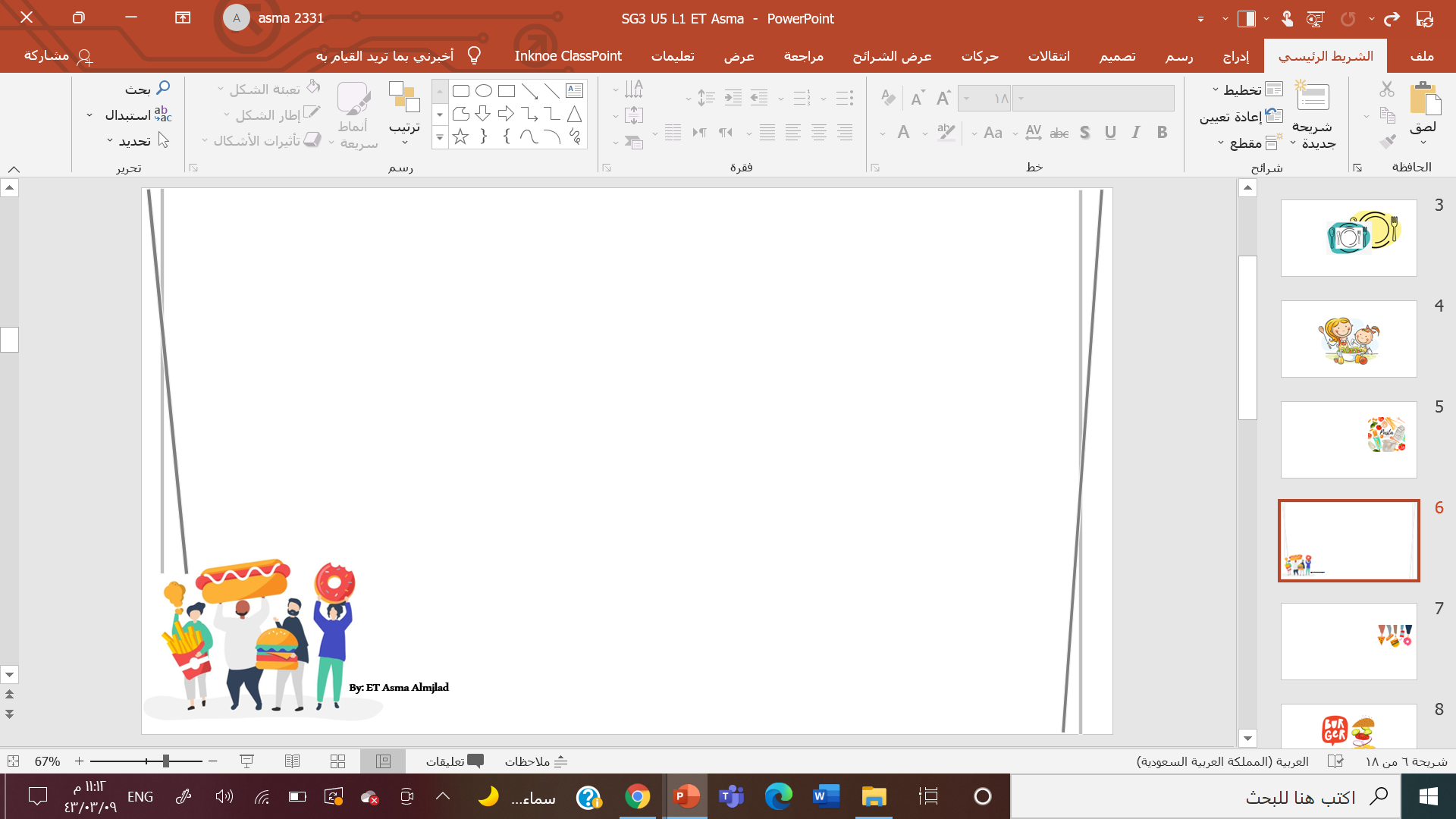 How much is a watermelon?
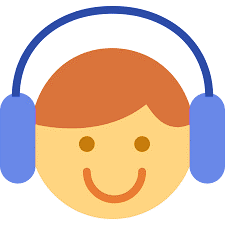 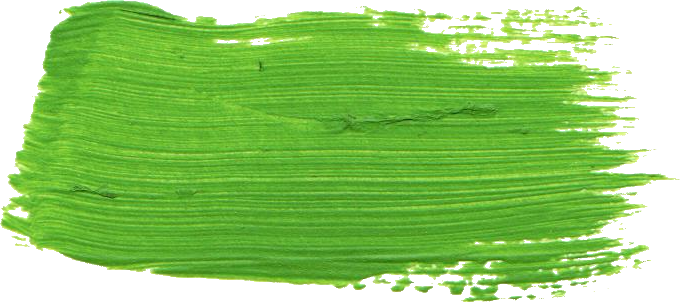 How much is one kilogram of grapes?
How much are two cartons of milk?
listen
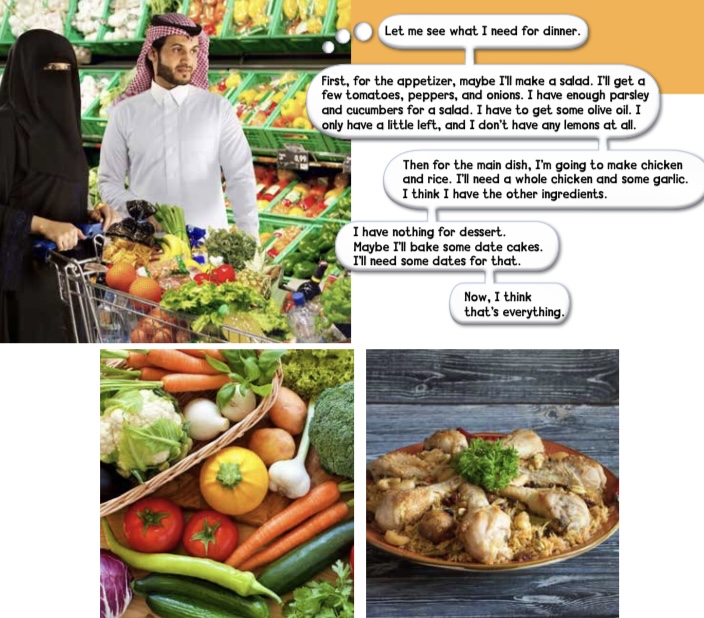 What will she probably make for the appetizer?
Where are they ?
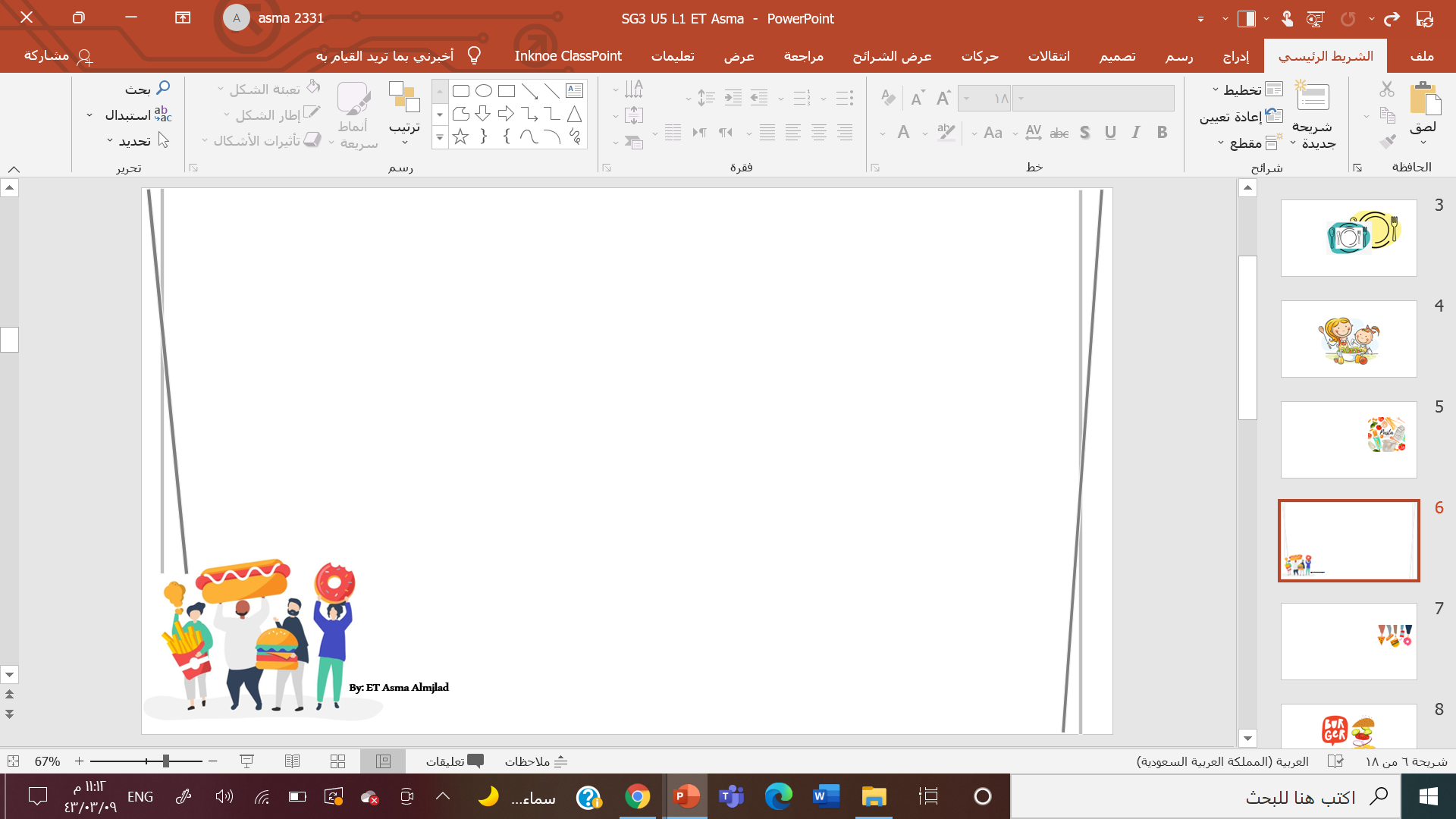 What is she going to make for the main dish ?
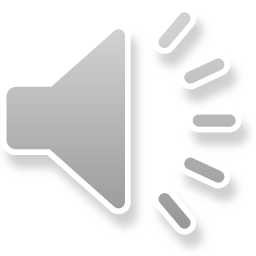 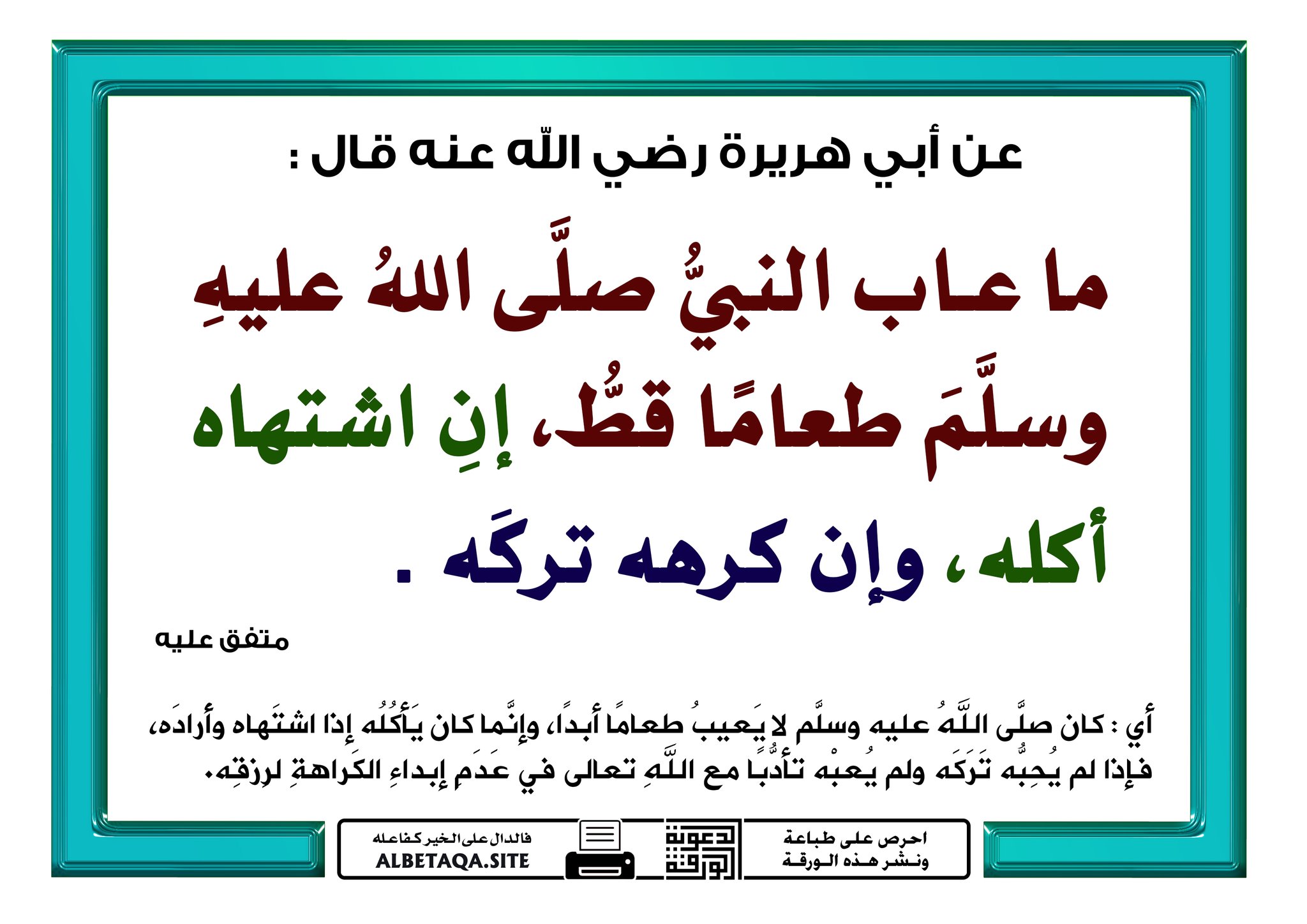 List some
Traditional dishes 
in your country
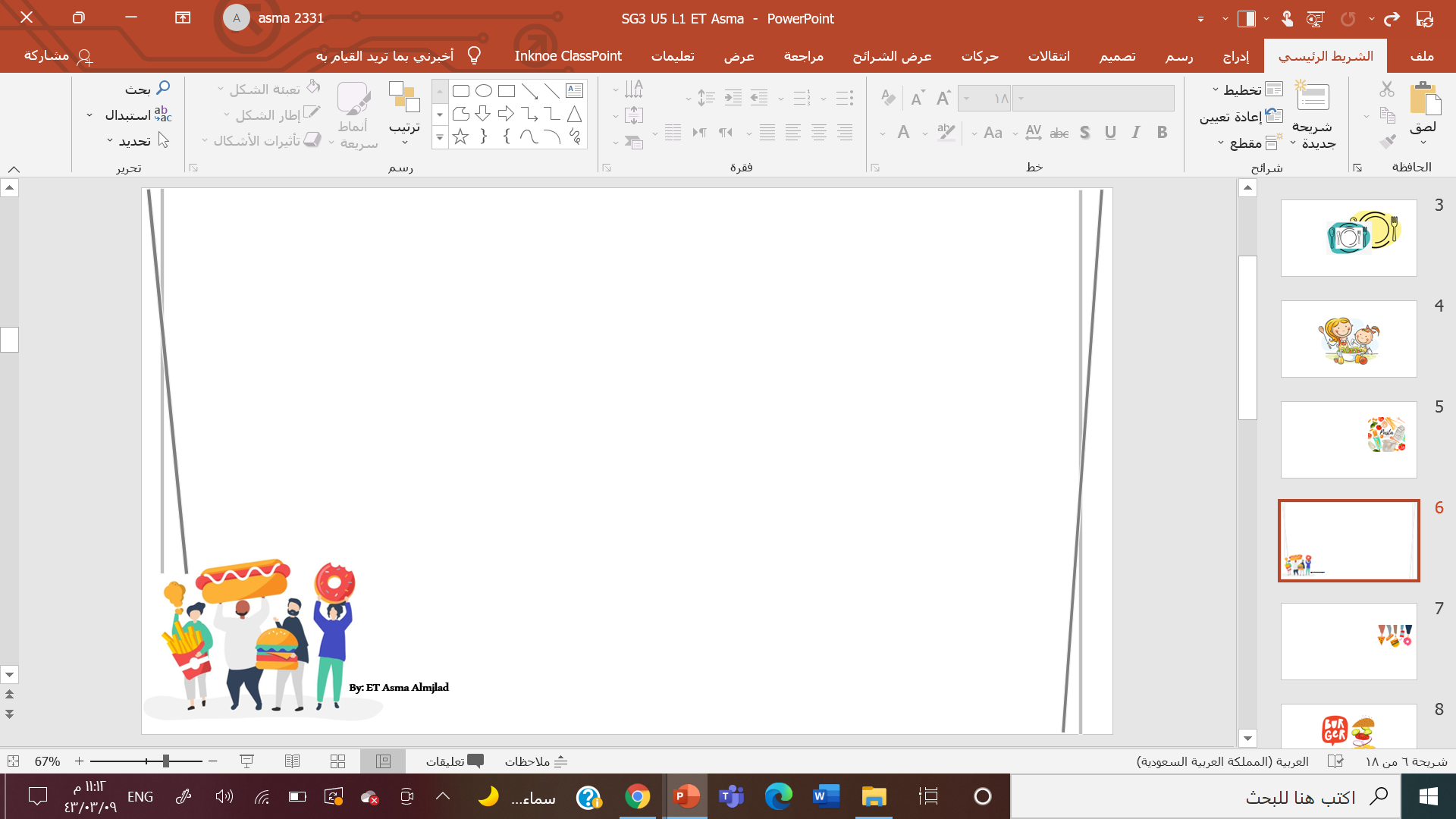 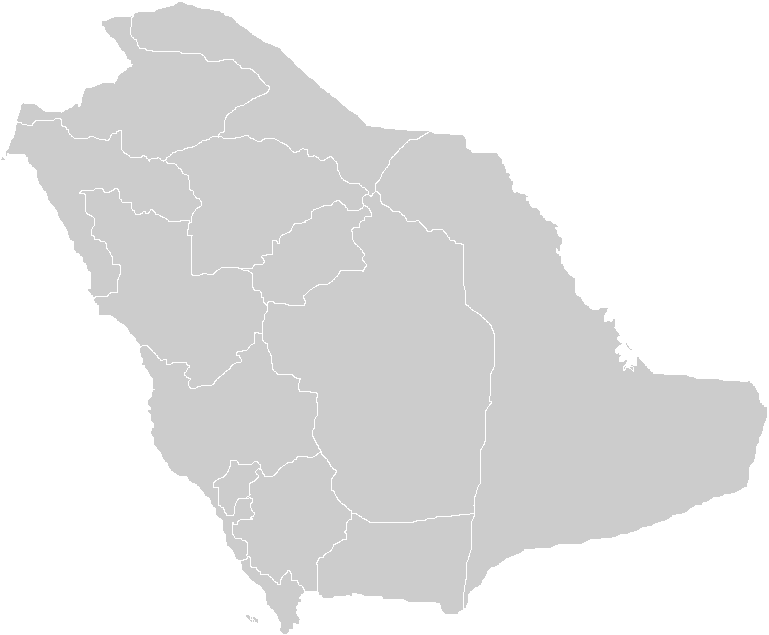 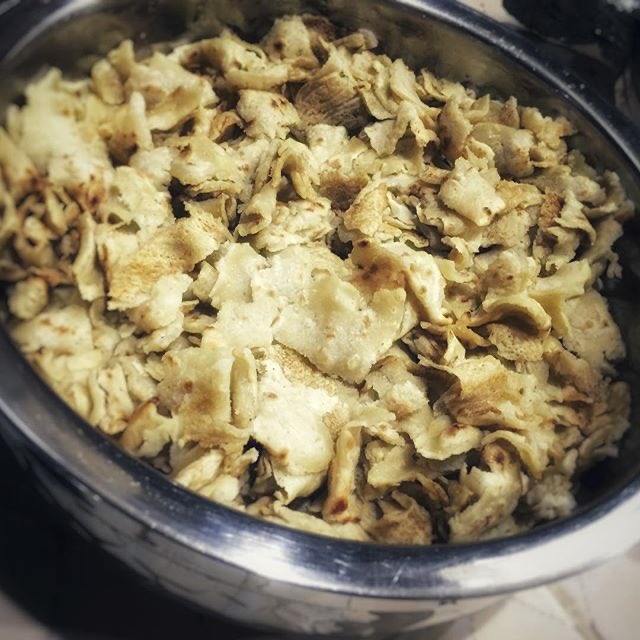 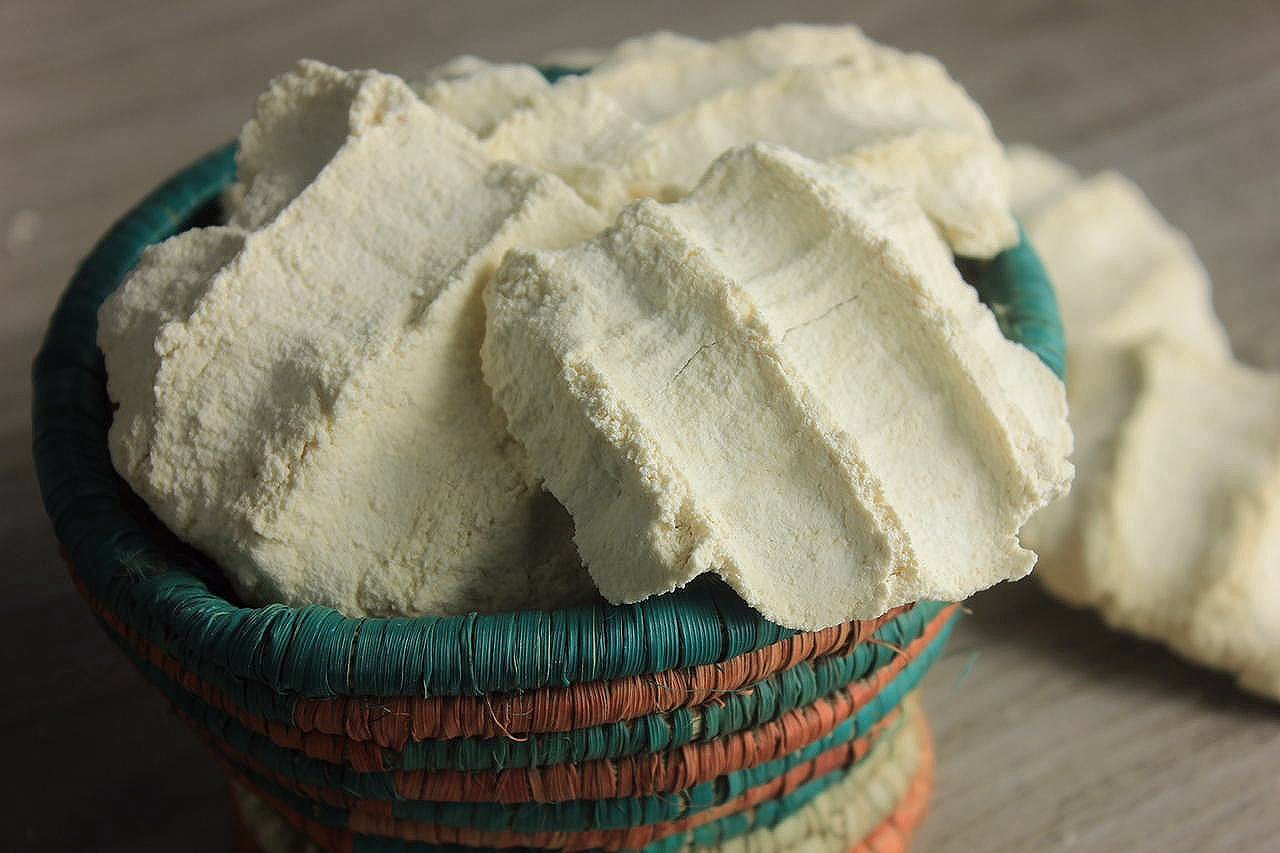 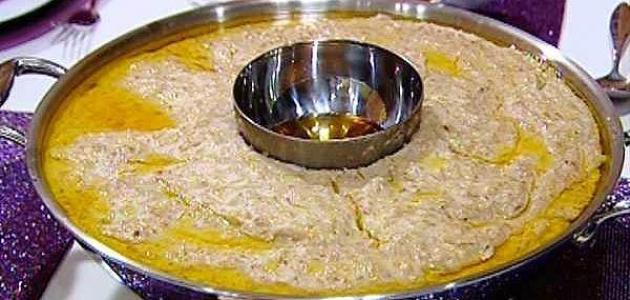 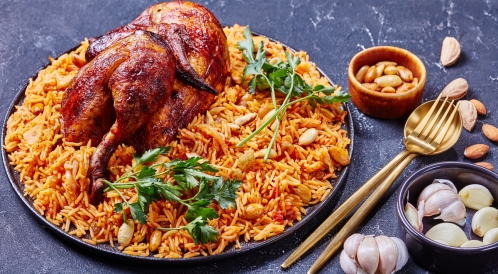 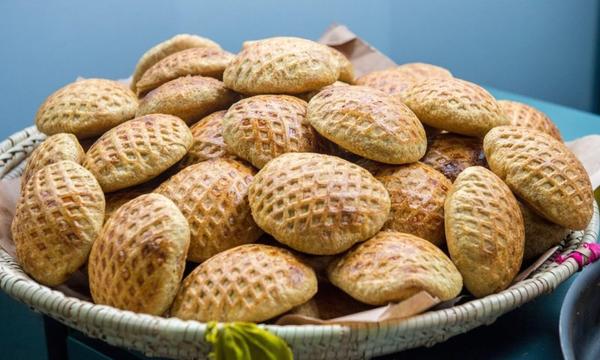 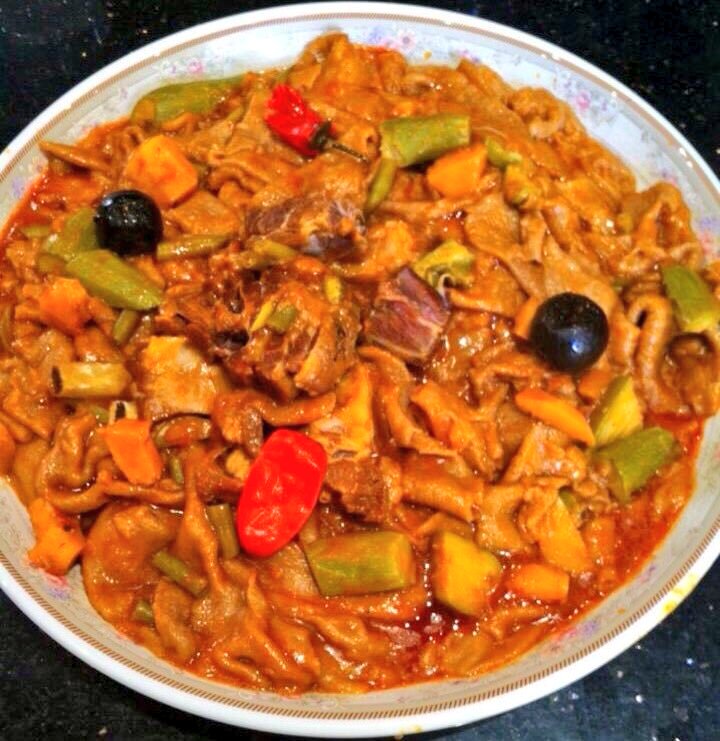 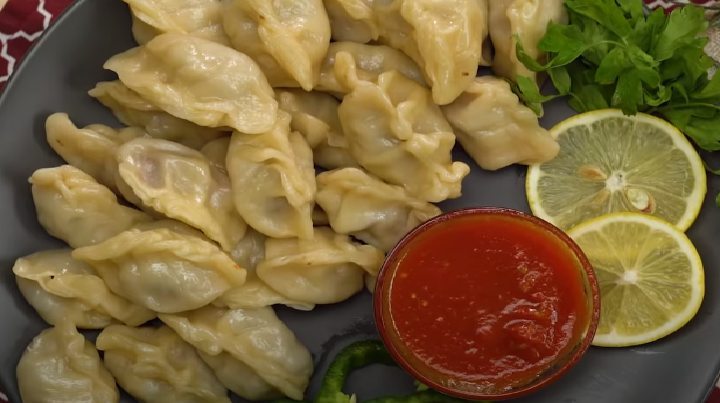 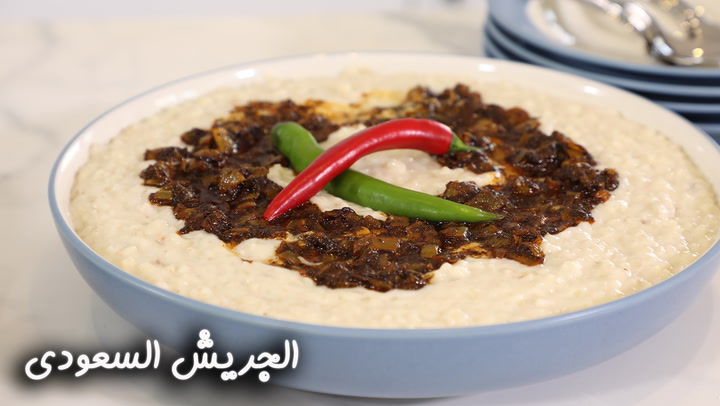 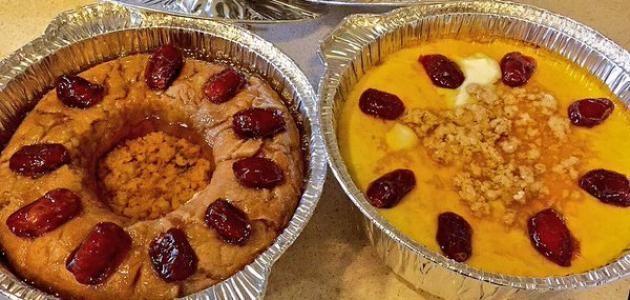 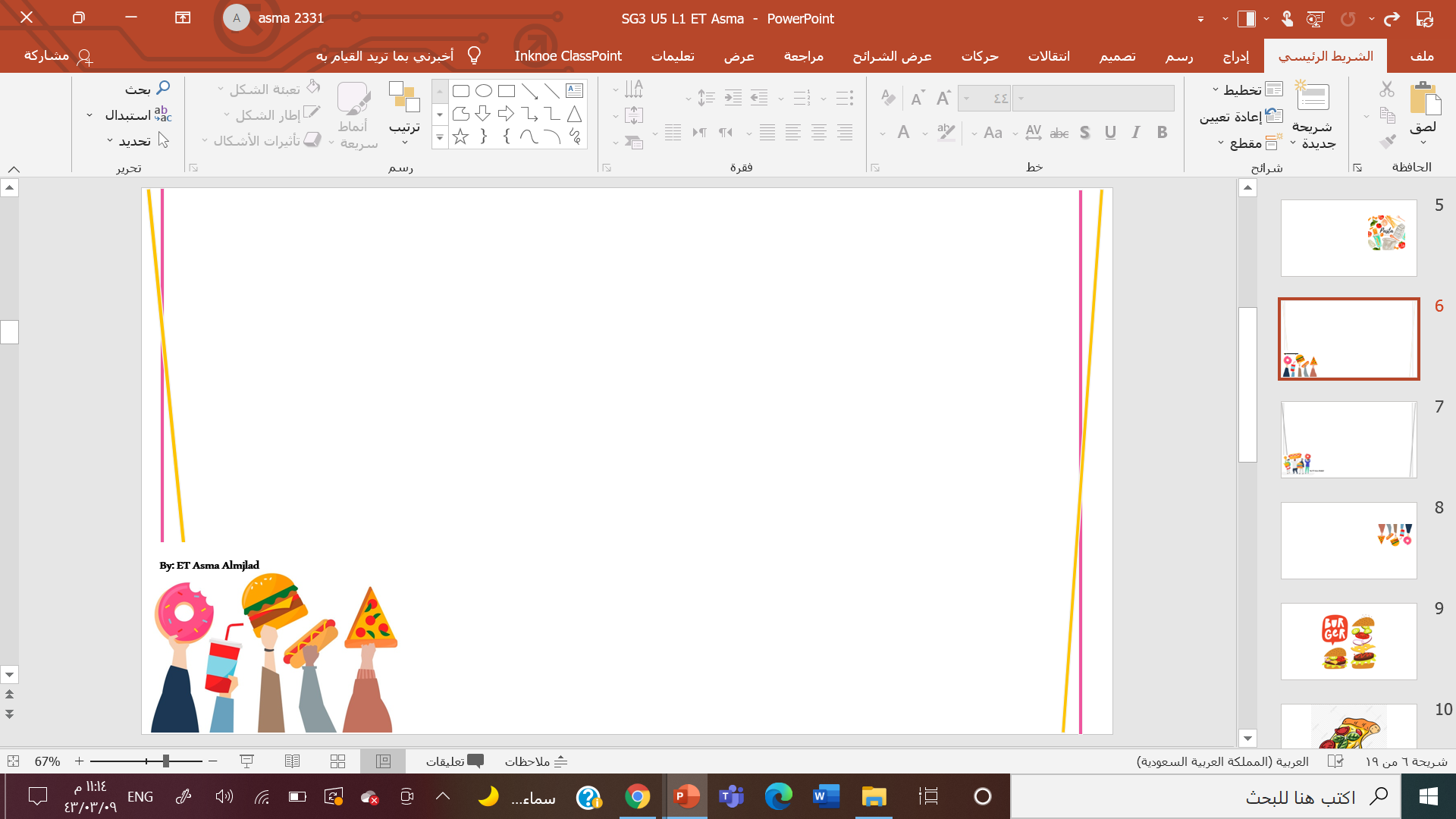 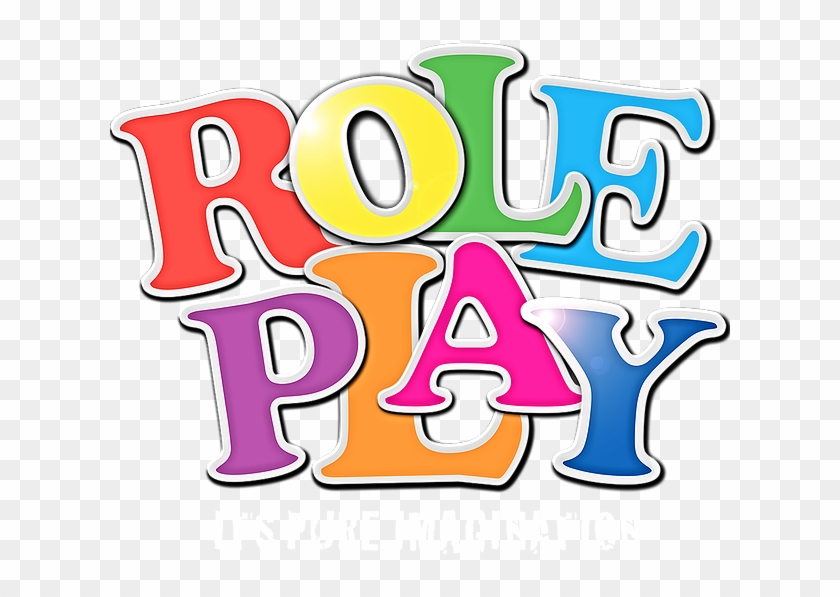 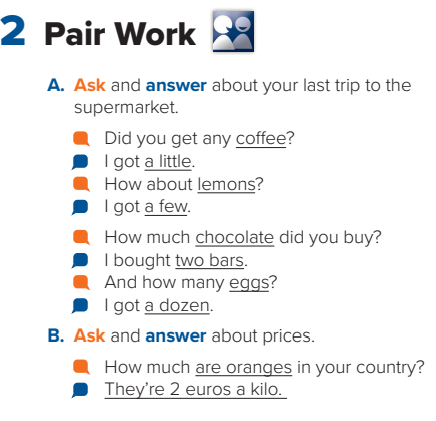 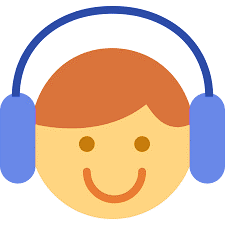 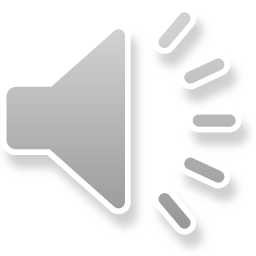 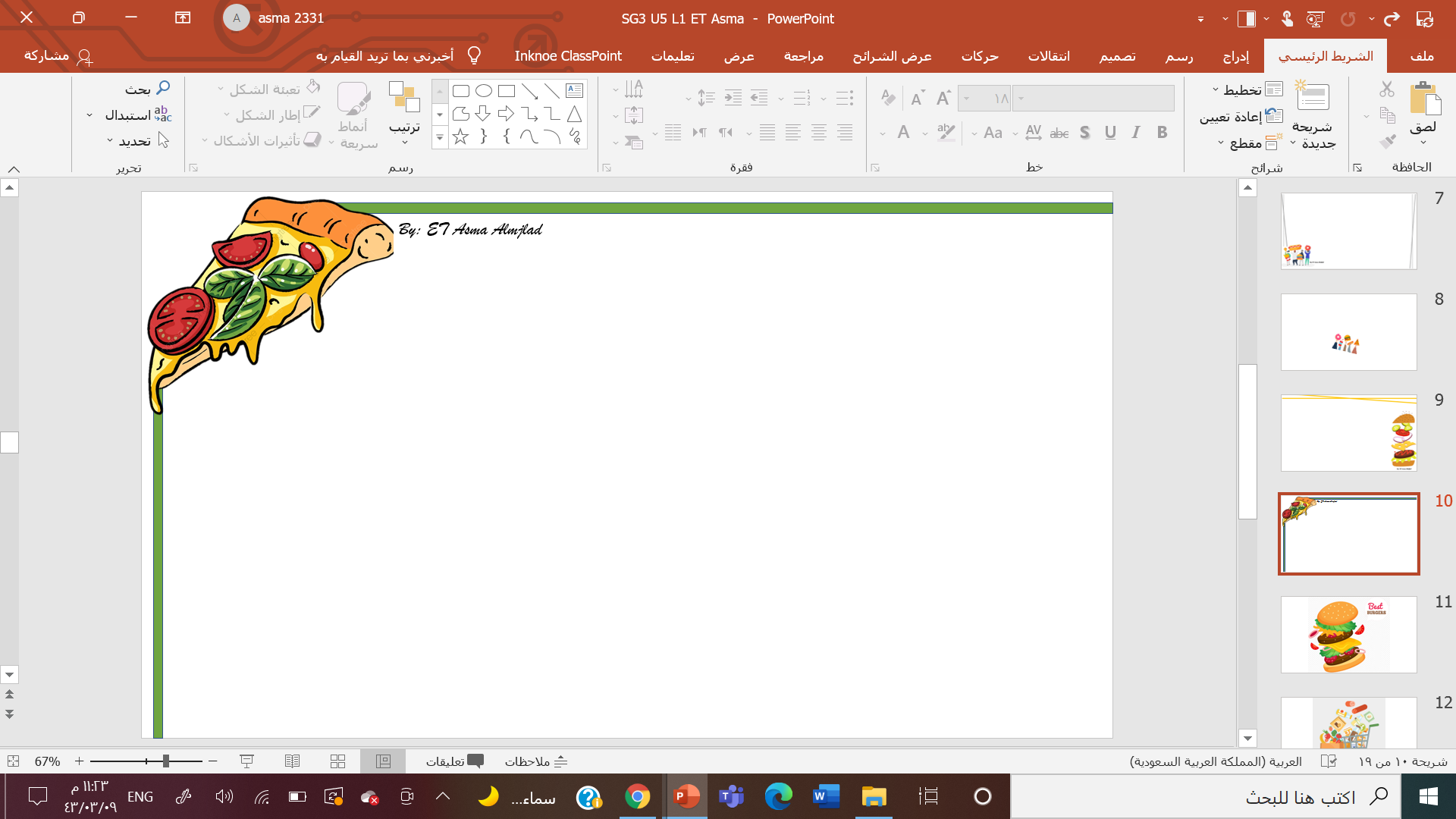 Bread and grains
Oils and condiments
vegetables
fruits
seafood
meat
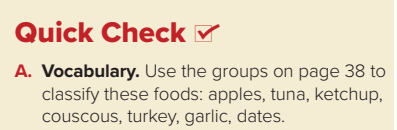 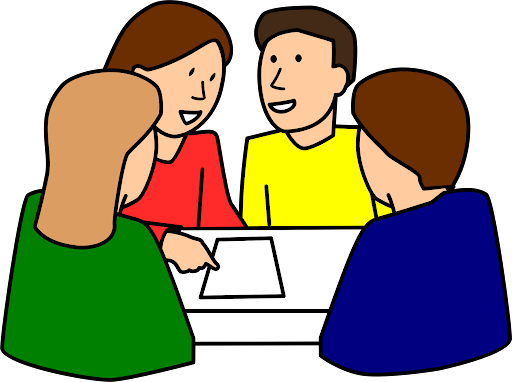 garlic
apple , date
ketchup
couscous
tuna
turkey
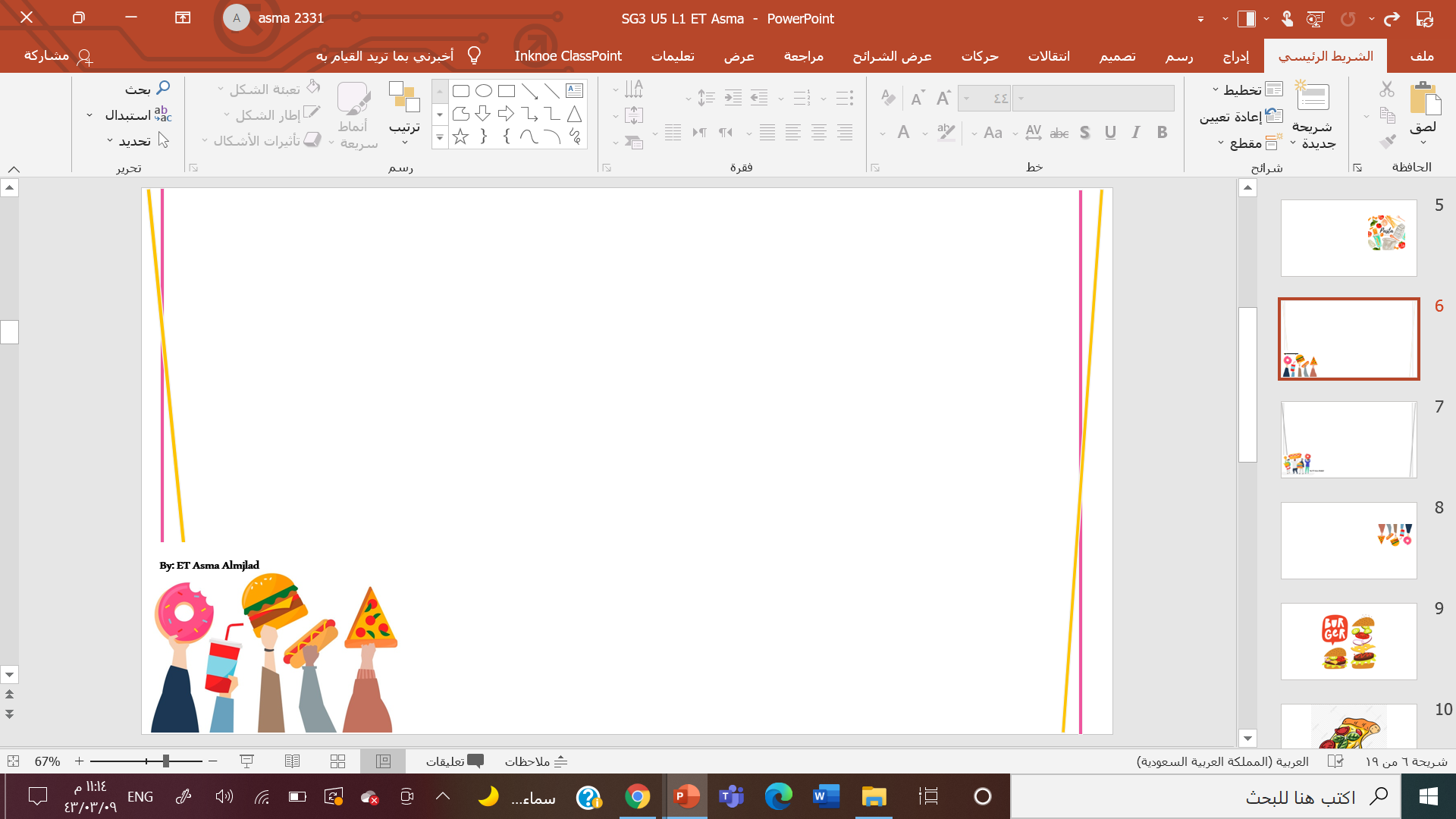 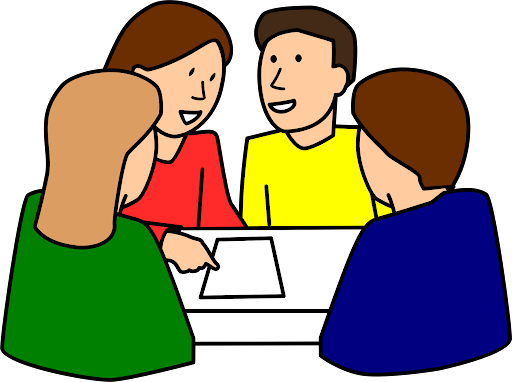 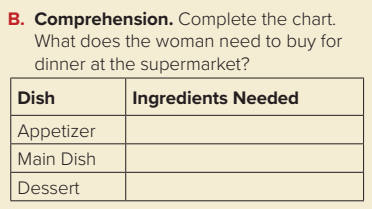 tomatoes, peppers, onions, olive oil, lemons
a whole chicken, some garlic
dates
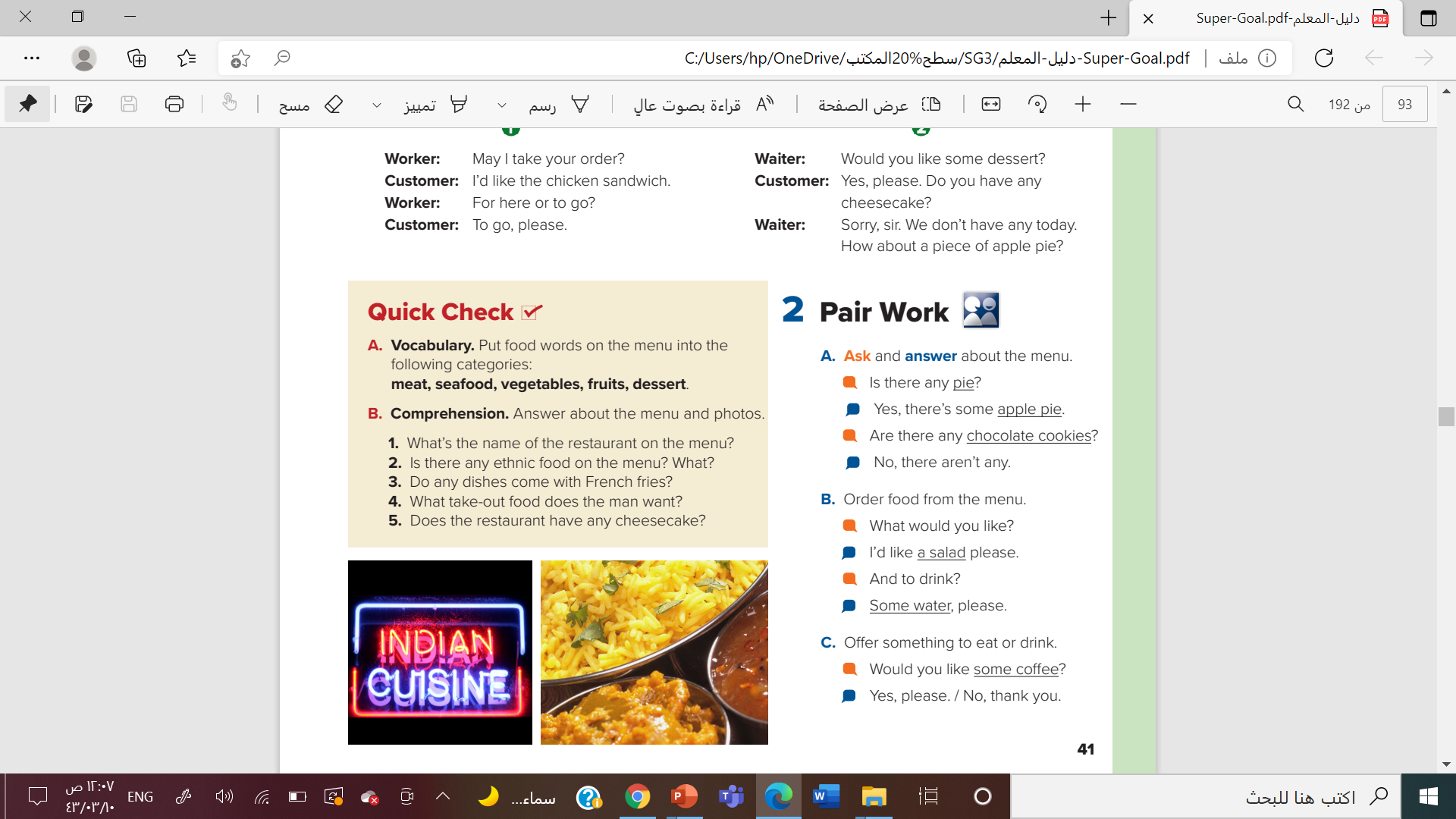 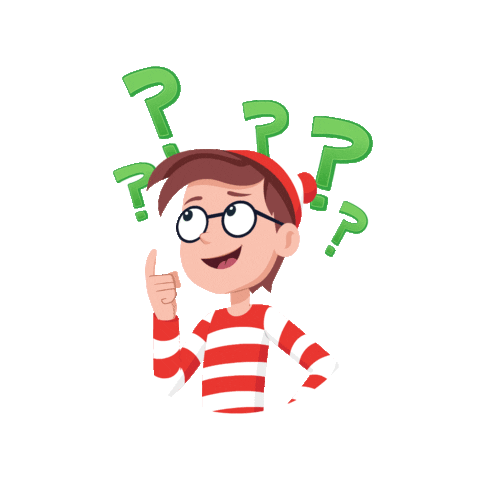 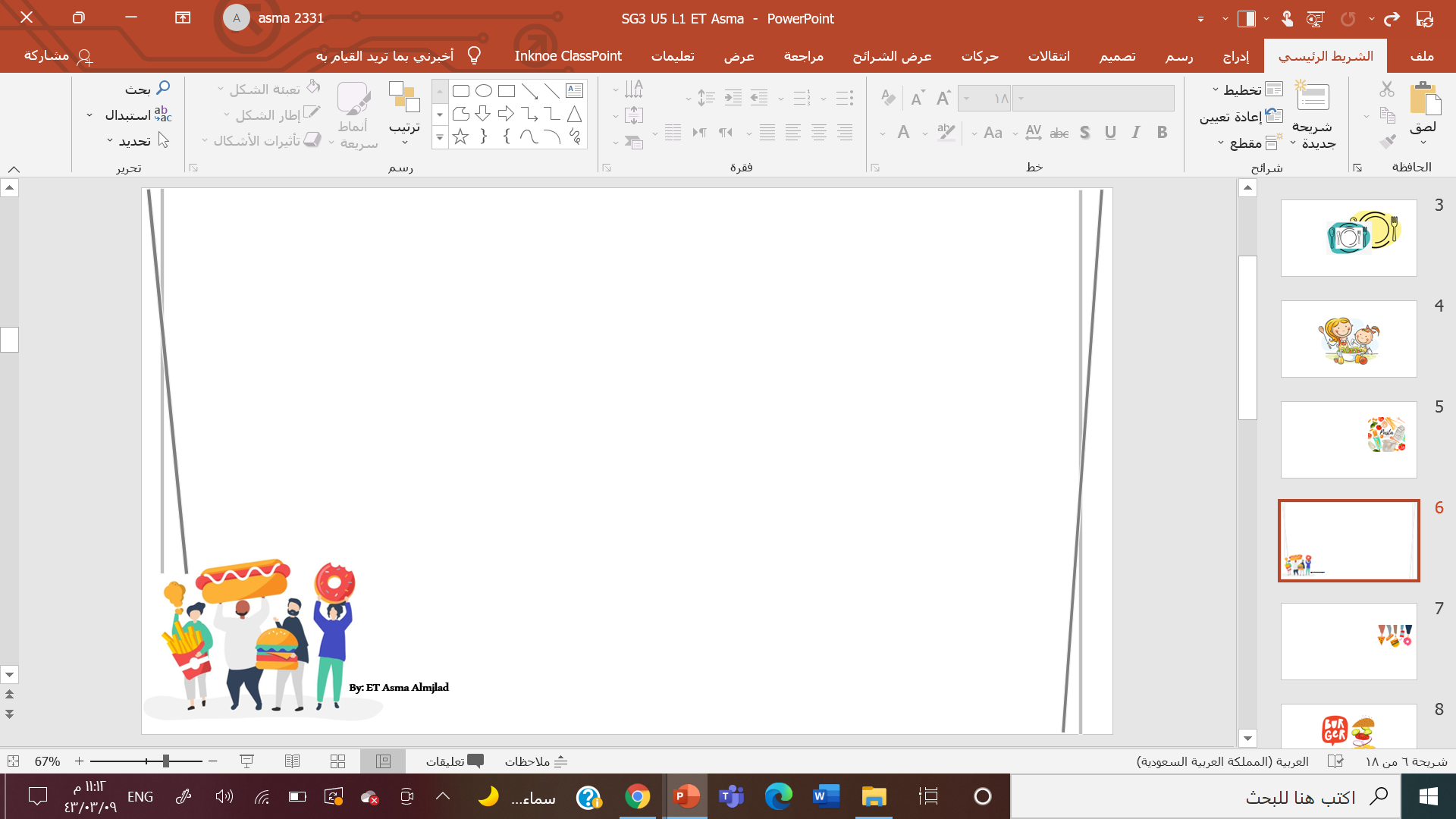 Salman
Milk
Avocado
Search on the  internet about  Nutritional value
Prepare 
the shopping list
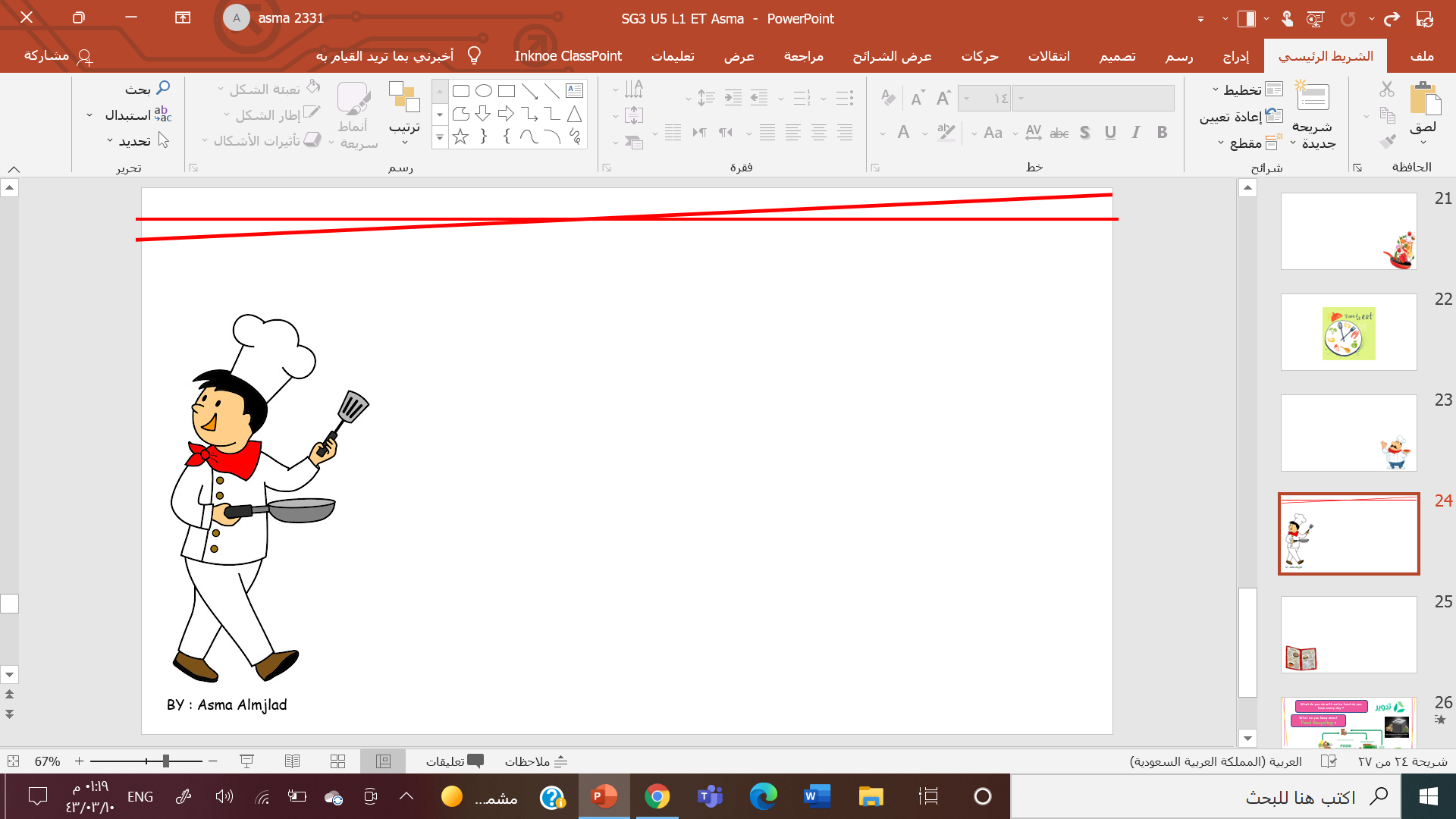 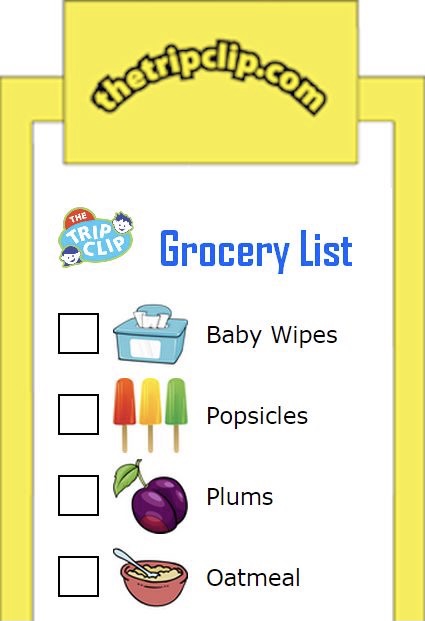 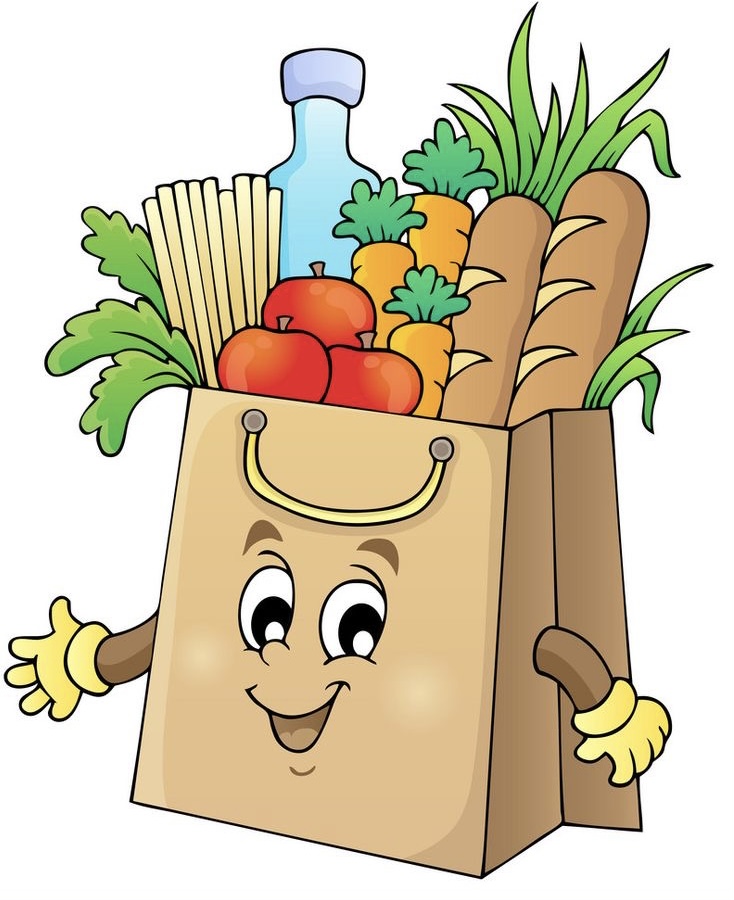 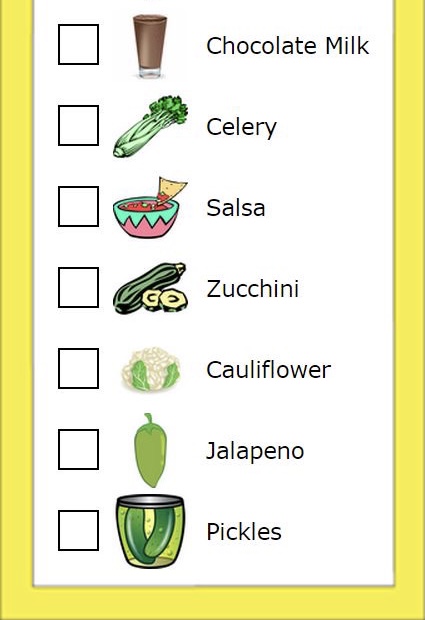 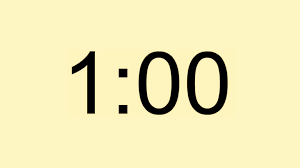 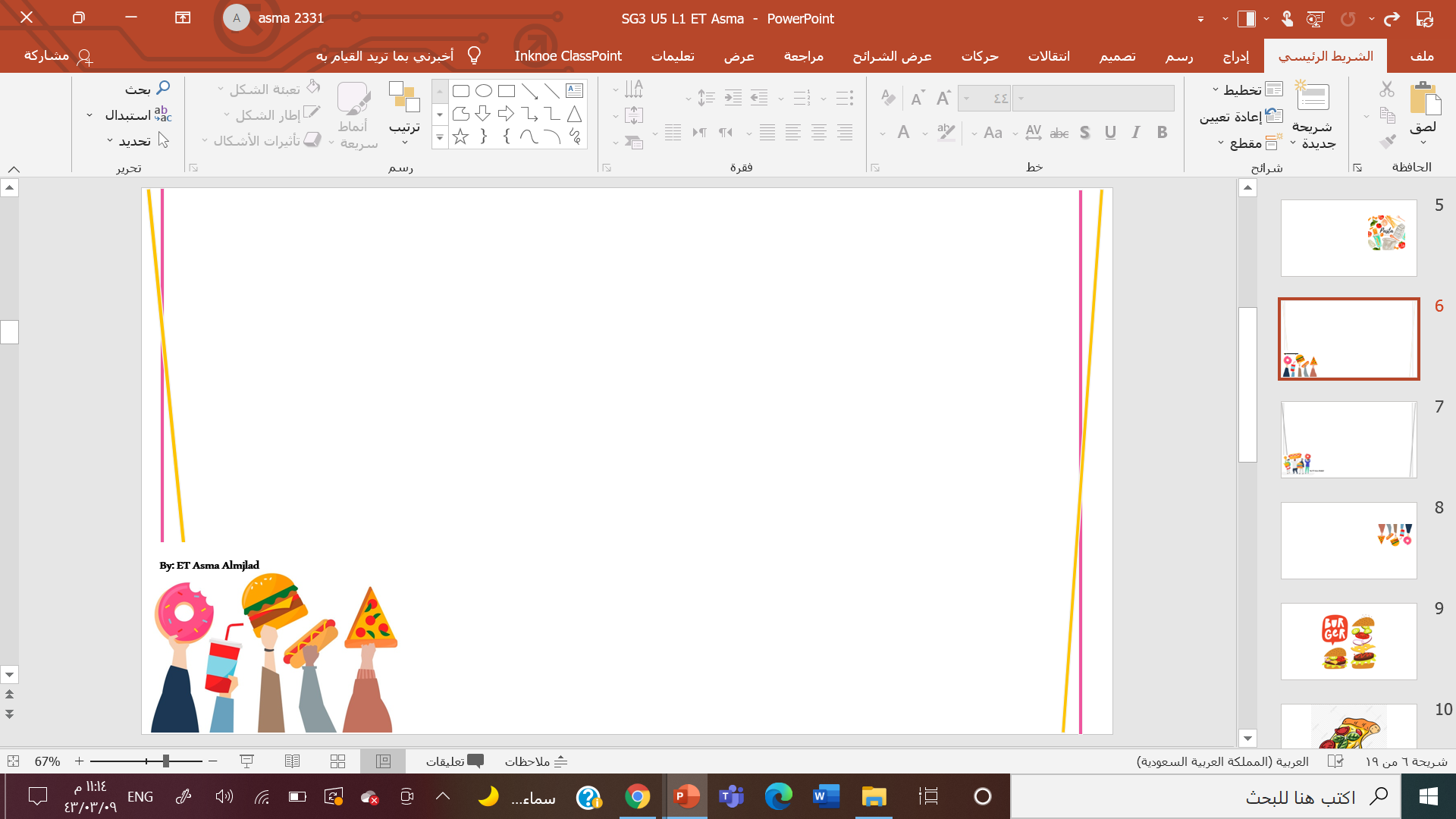 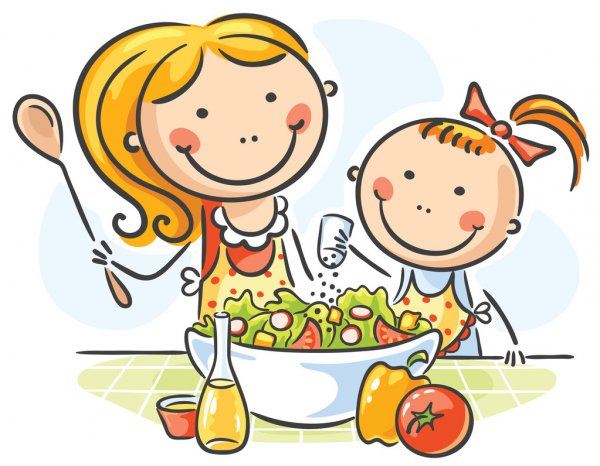 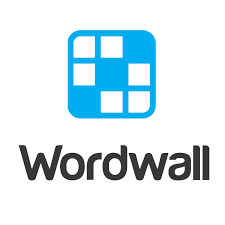 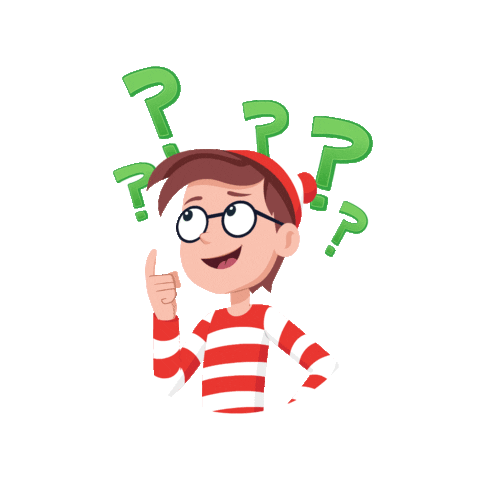 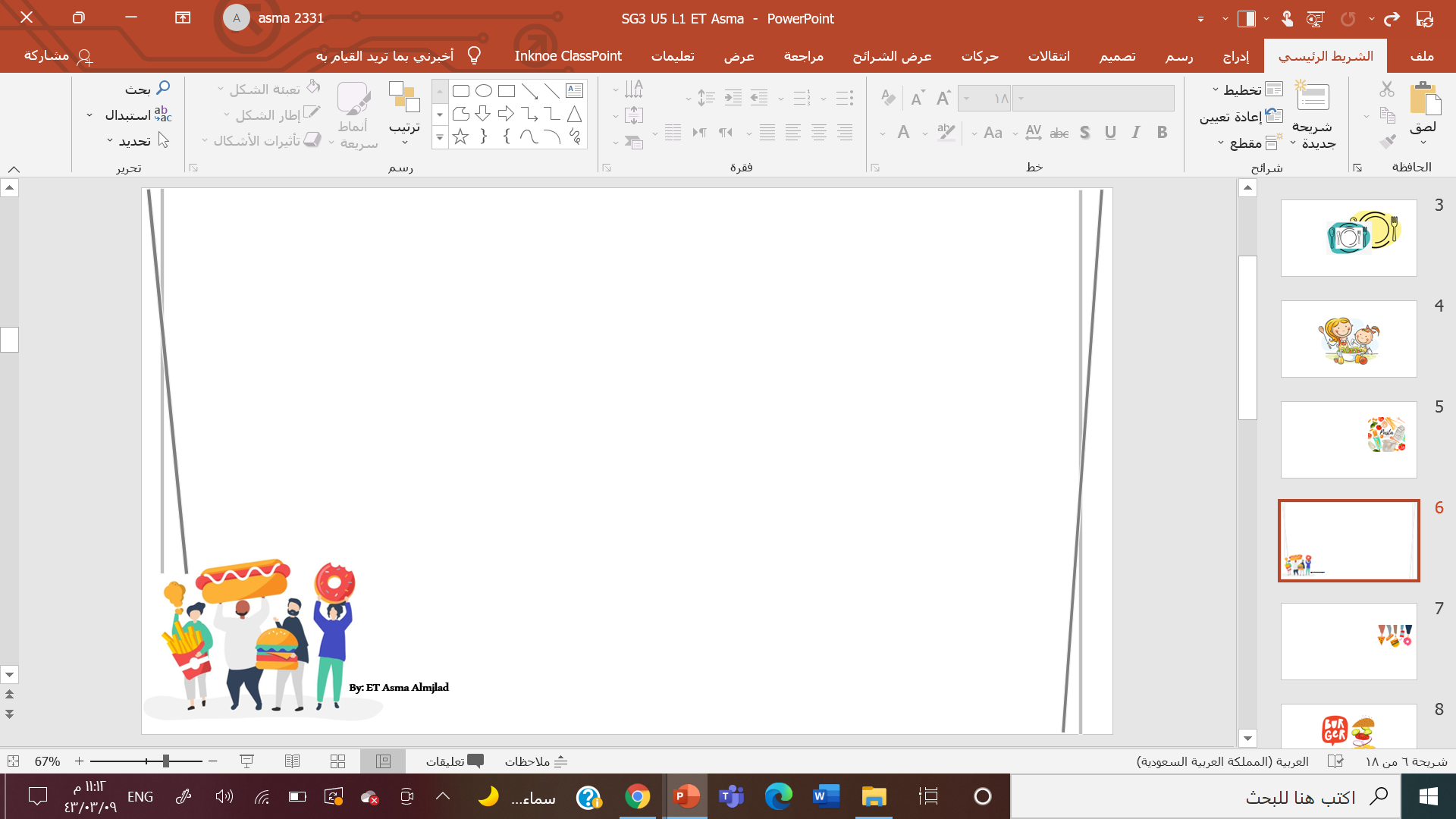 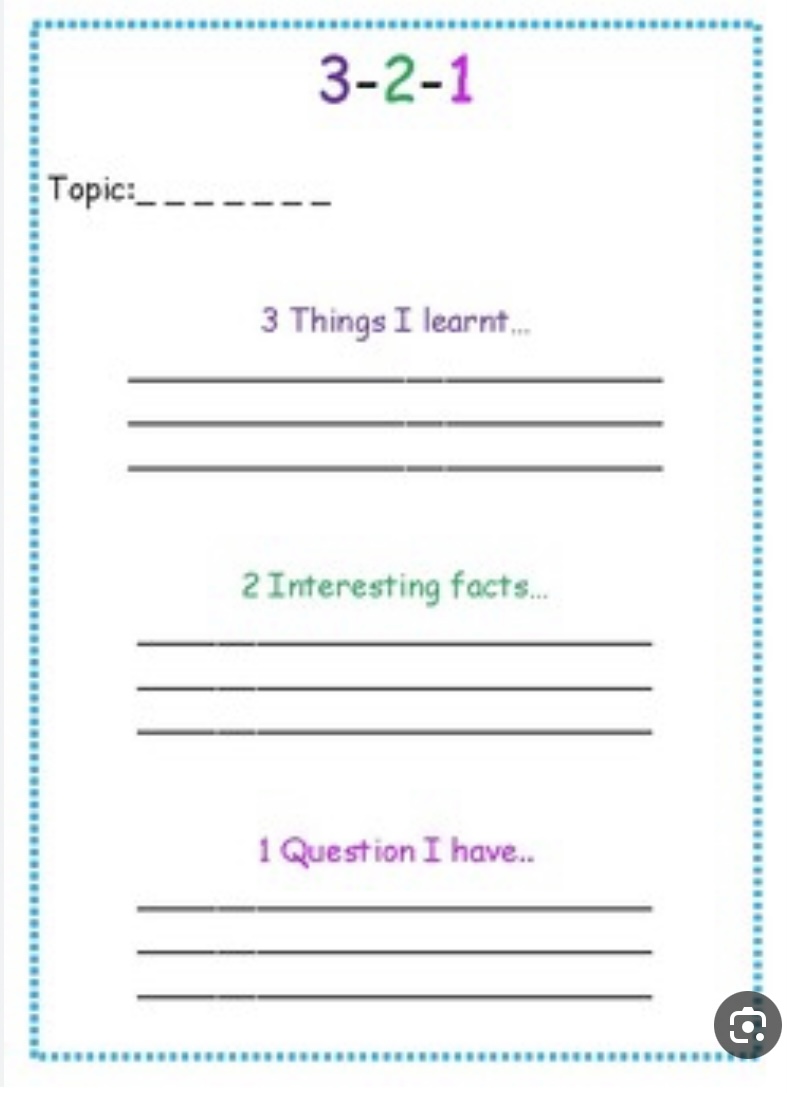 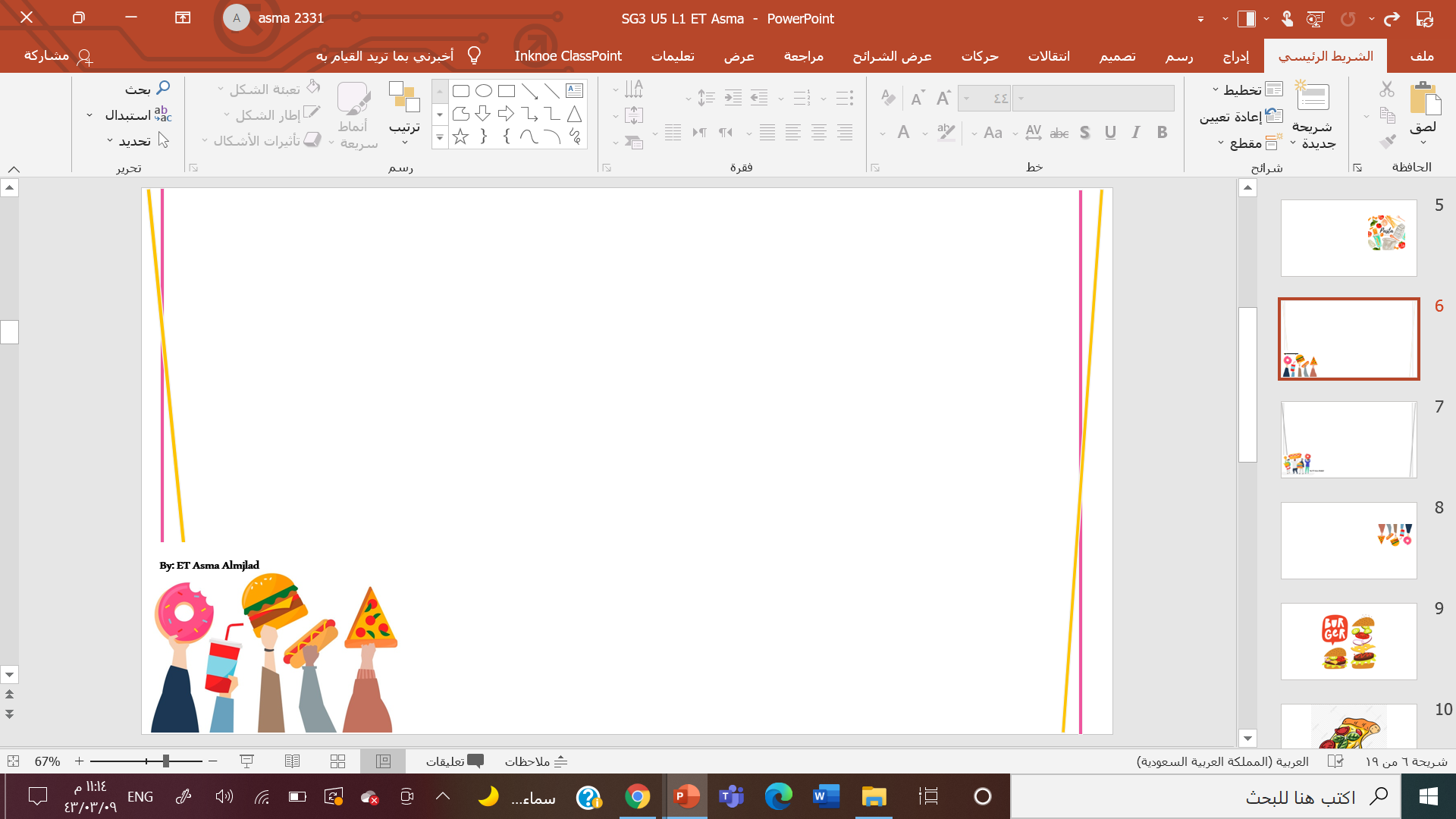 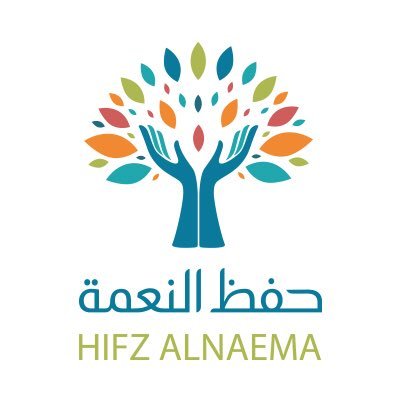 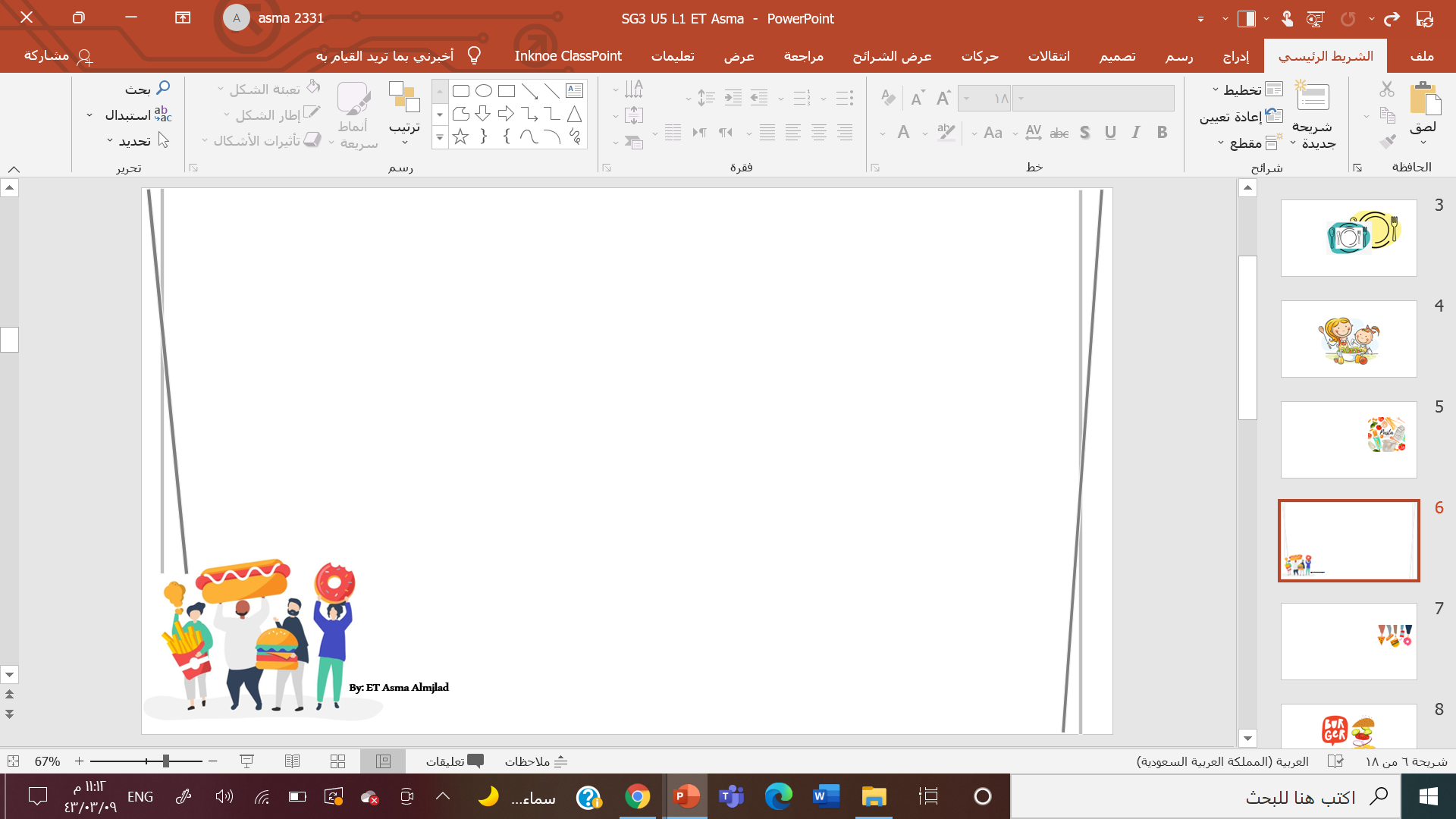 H.W
A- B
185
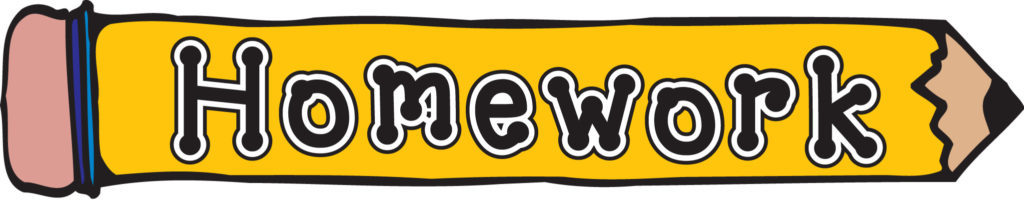 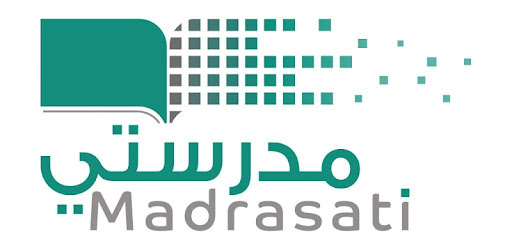 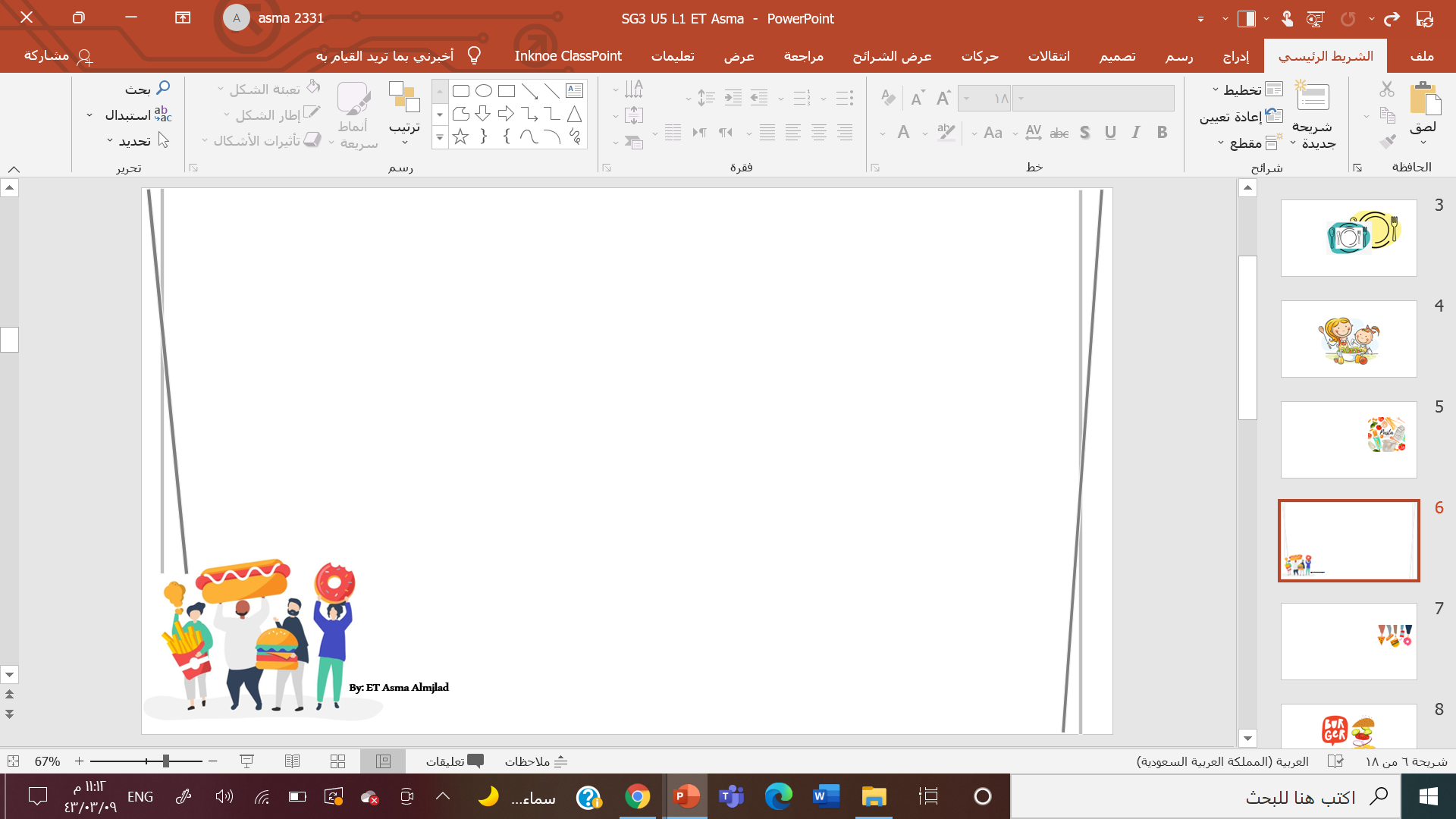 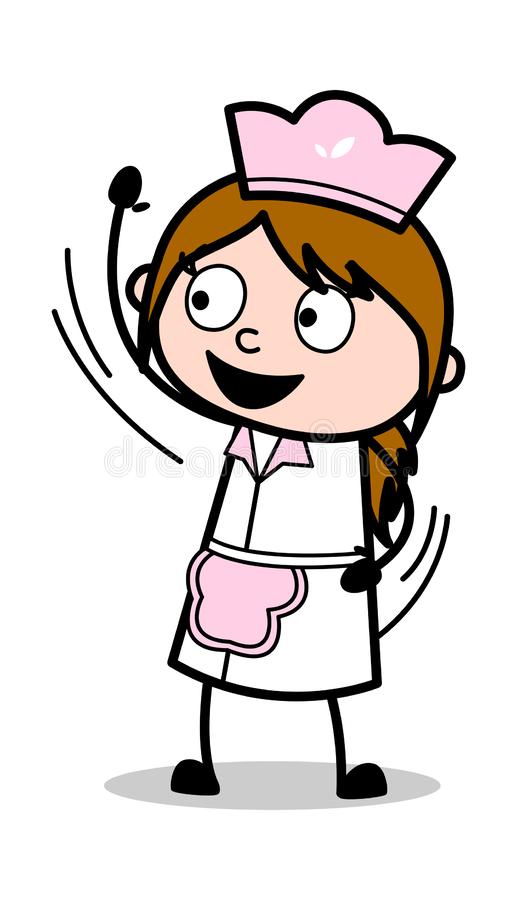 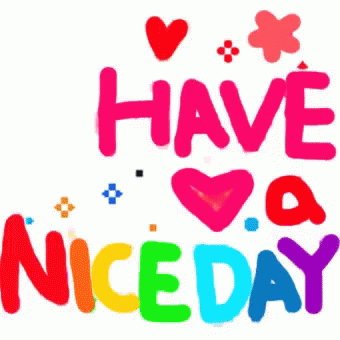 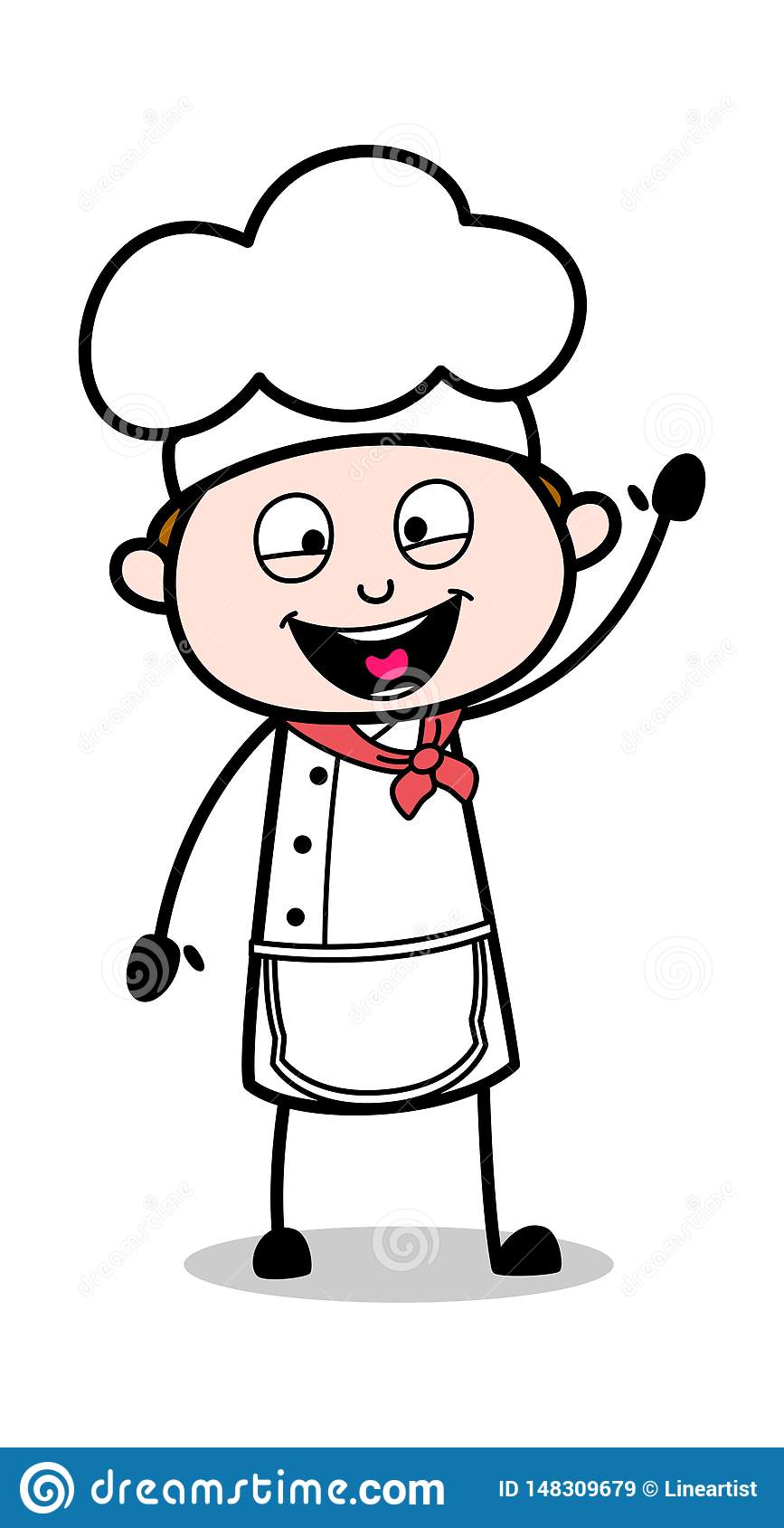